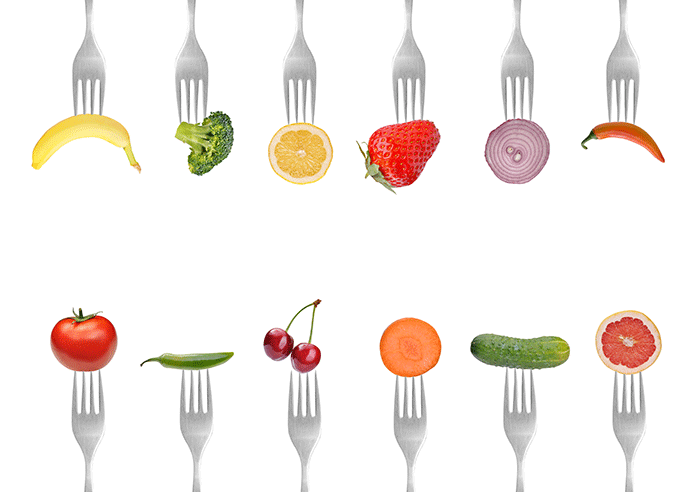 nh
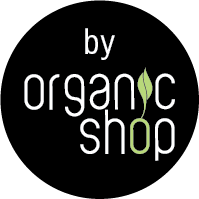 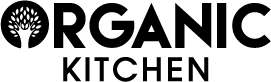 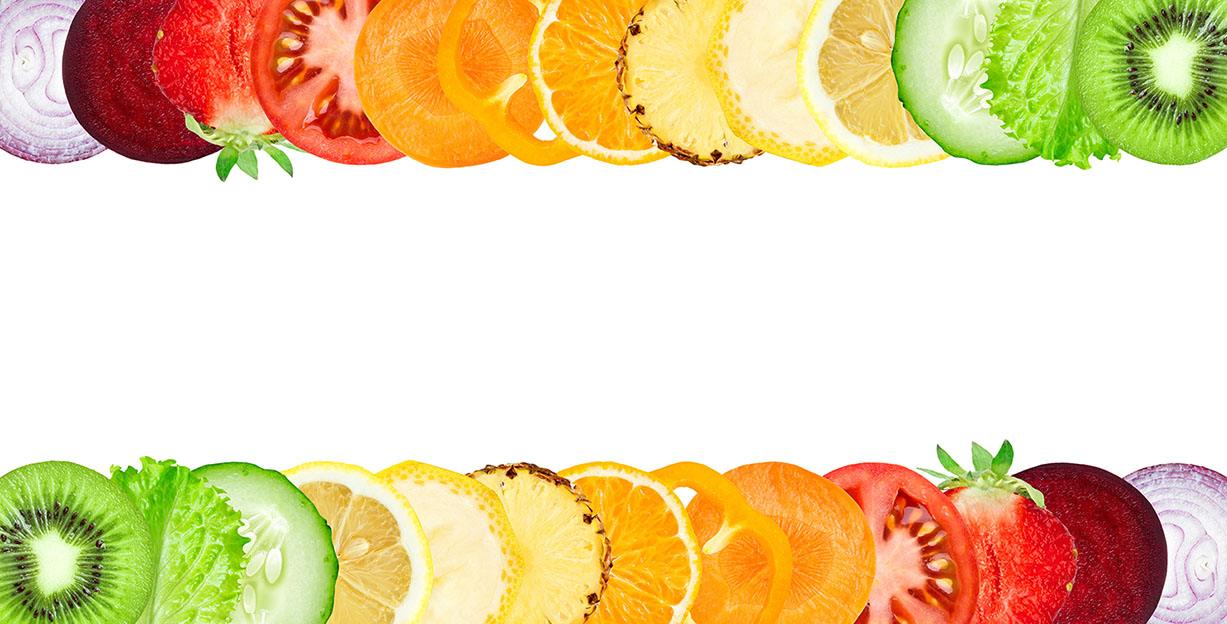 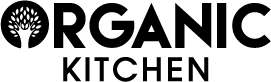 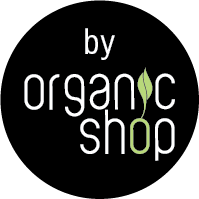 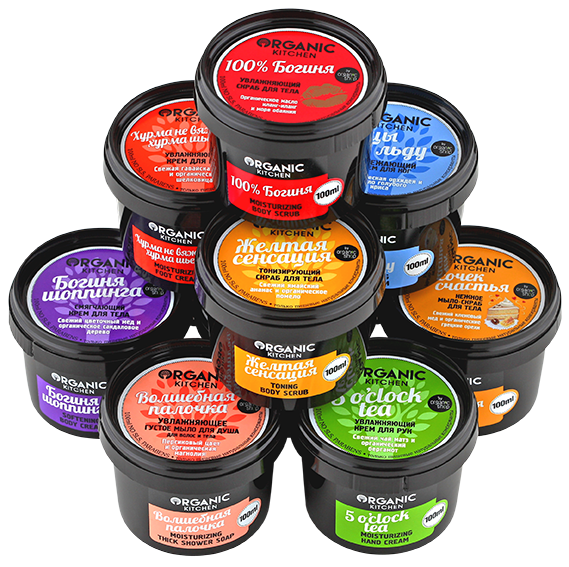 Вы хотите пользоваться свежей и натуральной косметикой, но у Вас нет времени ее готовить?Специально для Вас мы разработали новую косметическую линию Organic Kitchen.В ее основе самые свежие  ингредиенты, только все уже готово и разложено по баночкам специально для Вас. В ней нет  вредных веществ, парабенов, минеральных  масел, SLS и SLES, вызывающих раздражение и аллергию.Мы используем только пищевые натуральные консерванты, наподобие тех, которые Вы сами используете  при консервировании в домашних условиях.Все натурально, эффективно, с заботой о Вашем здоровье и красоте.
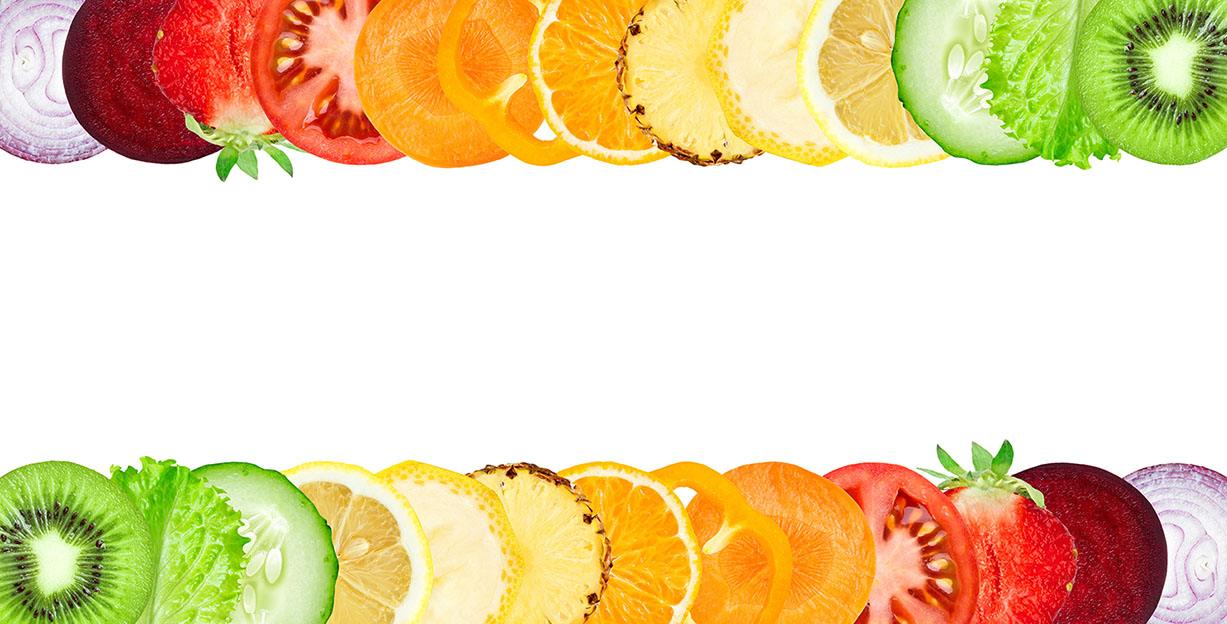 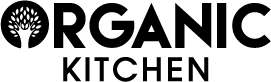 УХОД ЗА ВОЛОСАМИ
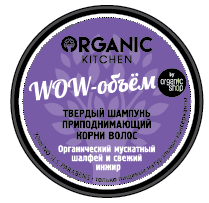 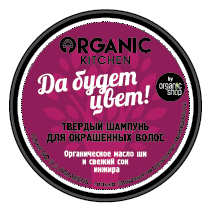 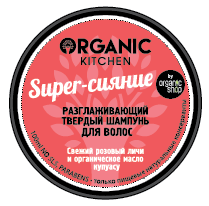 Твердый разглаживающий шампунь для волос. Super-сияние.
 Твердый разглаживающий шампунь деликатно очищает волосы и возвращает им сияние и красоту. Свежий розовый личи увлажняет и насыщает витаминами, органическое масло купуасу глубоко питает и разглаживает волосы по всей длине. Головокружительный бриллиантовый блеск Ваших волос привлекает внимание и пробуждает нежные чувства.

Банка 100 мл. – 12 шт./кор.
Твердый шампунь, приподнимающий корни волос. Wow-объем.  
            Невероятно длительный объем для Вашей причёски - это реальность! Уникальный твердый шампунь наполняет волосы силой и энергией, делая их густыми и объемными от самых корней. Органический мускатный шалфей уплотняет структуру волос, а свежий инжир придает им упругость и шелковистость. Экстремальный объем и пышность станут Вашими постоянными спутниками. Друзья и знакомые не перестанут восхищаться удивительной красотой ваших волос.
           Банка 100 мл. – 12 шт./кор.
Твердый шампунь для окрашенных волос. 
Да будет цвет! 

Вы готовы к переменам? Да будет цвет! Твердый шампунь дарит деликатное очищение и надолго обеспечивает стойкость цвета. Органическое масло Ши надежно защищает и активно питает волосы, свежий сок инжира дарит естественную мягкость и шелковистость. Результат превзойдет Ваши ожидания! Невероятно яркий и насыщенный цвет волос будет приковывать восхищенные взгляды  окружающих.

Банка 100 мл. – 12 шт./кор.
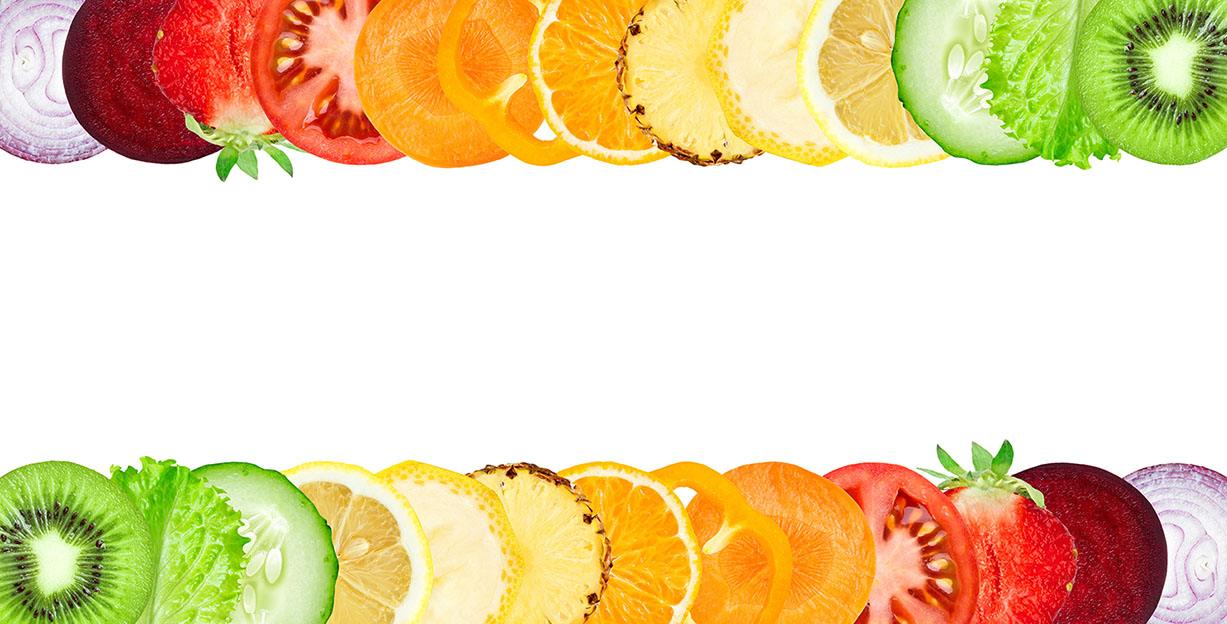 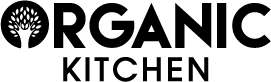 УХОД ЗА ВОЛОСАМИ
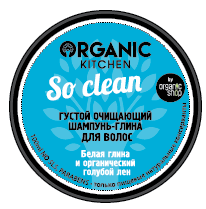 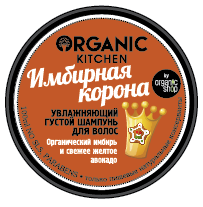 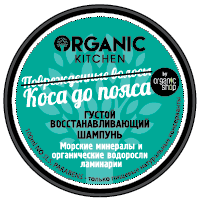 Густой очищающий шампунь-глина для волос. So clean.

 Густой очищающий шампунь-глина специально разработан для эффективного очищения кожи головы и волос от остатков укладочных средств, загрязнений и накопившихся токсинов. Белая глина глубоко очищает волосы, насыщает микроэлементами, активизируя их рост, укрепляет корни. Органический голубой лен питает и восстанавливает структуру волос от корней до самых кончиков. Волосы обретают силу и здоровье, становятся мягкими, шелковистыми и удивительно красивыми.

Банка 100 мл. – 12 шт./кор.
Густой восстанавливающий шампунь.
 Поврежденные волосы. Коса до пояса
 
                Расти, коса, до пояса, не вырони ни волоса. Густой шампунь - незаменимый источник питательных веществ, микроэлементов и витаминов в одной банке! Морские минералы увлажняют и восстанавливают волосы изнутри. Органические водоросли ламинарии возвращают эластичность повреждённым волосам, предупреждают их ломкость и выпадение. Интенсивный эффект восстановления гарантирует Вам здоровые, роскошные и длинные локоны!
           Банка 100 мл. – 12 шт./кор.
Густой увлажняющий шампунь для волос. Имбирная корона.
Подарите Вашим волосам драгоценное украшение! В каждой капле густого увлажняющего шампуня скрыта мощная природная сила! Органический имбирь  наполняет волосы живительной влагой и энергией, а свежее желтое авокадо интенсивно питает и восстанавливает их структуру. Ваши волосы станут красивыми, сильными и шелковистыми.

Банка 100 мл. – 12 шт./кор.
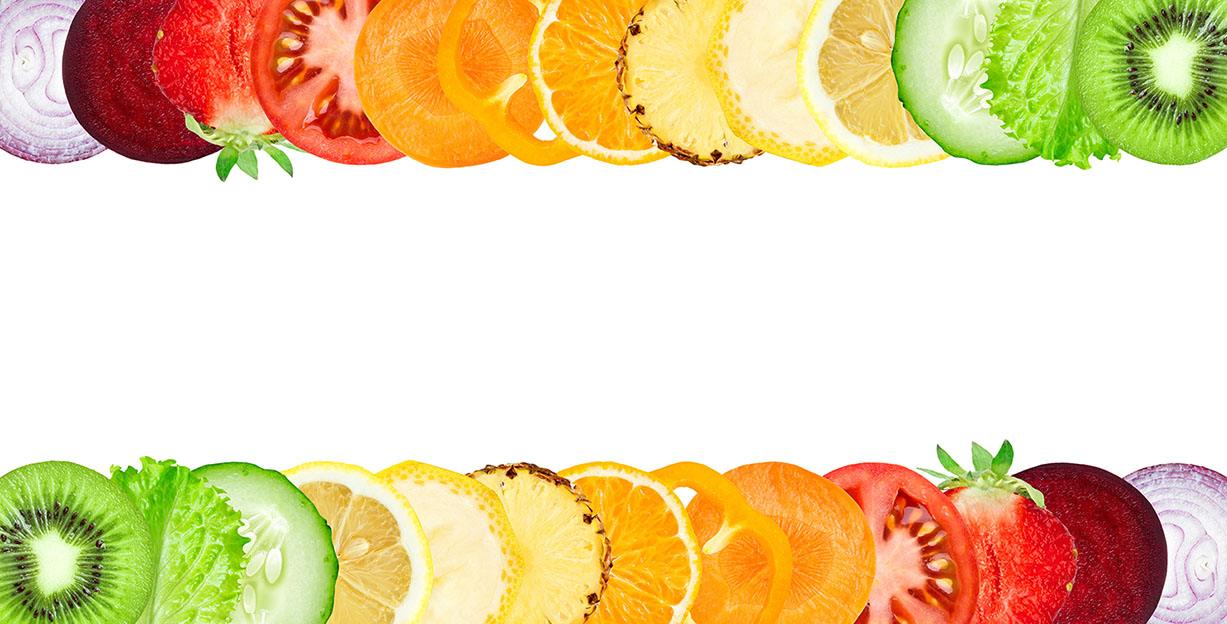 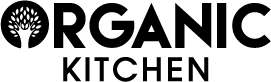 УХОД ЗА ВОЛОСАМИ
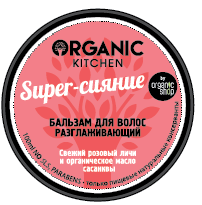 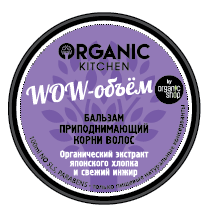 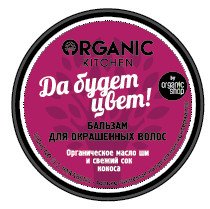 Разглаживающий бальзам для волос. Super-сияние
 Разглаживающий бальзам бережно обволакивает каждый волос, дарит головокружительный бриллиантовый блеск, силу и красоту. Свежий розовый личи интенсивно увлажняет волосы и насыщает витаминами, делая их гладкими и сияющими. Органическое масло сасанквы глубоко питает и защищает волосы от негативного воздействия окружающей среды. Будьте осторожны, роскошное сияние Ваших волос привлекает внимание и пробуждает нежные чувства. 


Банка 100 мл. – 12 шт./кор.
Бальзам приподнимающий корни волос.      Wow-объем
          
            Невероятно длительный объем для твоей причёски - это реальность! Уникальный бальзам приподнимает корни волос, наполняя их силой и энергией. Органический экстракт японского хлопка уплотняет структуру волос, делая их густыми и крепкими. Свежий инжир увлажняет и насыщает волосы витаминами, придает им упругость и пышность. Экстремальный объем станет Вашим постоянным спутникам.
      Банка 100 мл. – 12 шт./кор.
Бальзам для окрашенных волос. Да будет цвет!

Вы готовы к переменам? Да будет цвет! Бальзам для окрашенных волос, день за днем обеспечивает максимальную защиту цвета. Органическое масло ши интенсивно питает волосы, дарит им естественную мягкость и шелковистость, усиливает яркость окрашенных волос. Свежий сок кокоса мгновенно увлажняет волосы, дарит им жизненную силу, роскошный блеск и объем.   Результат превзойдет Ваши ожидания! Невероятно красивый и насыщенный цвет волос будет приковывать восхищенные взгляды окружающих.

Банка 100 мл. – 12 шт./кор.
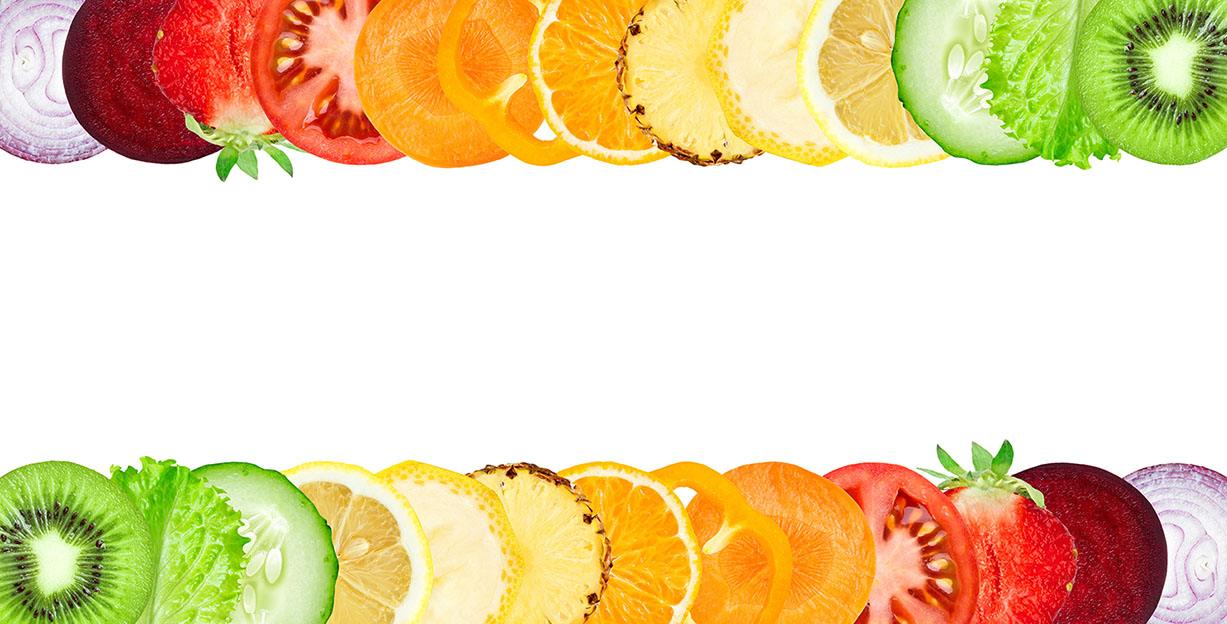 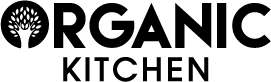 УХОД ЗА ВОЛОСАМИ
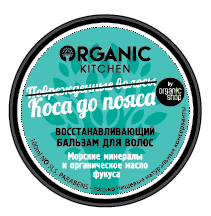 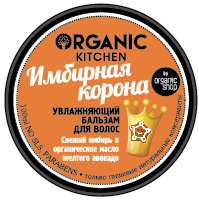 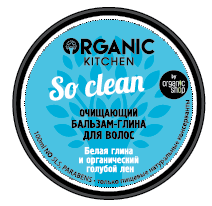 Очищающий бальзам-глина для волос. So clean

Бальзам-глина глубоко очищает от загрязнений и токсинов, улучшает клеточное дыхание кожи головы. Ваши волосы обретают удивительную силу и красоту. Белая глина активизирует рост волос и насыщает их необходимыми микроэлементами, делая крепкими и упругими. Органический голубой лен питает и восстанавливает структуру волос от корней до самых кончиков. Ваши волосы мягкие, шелковистые и удивительно красивые.


Банка 100 мл. – 12 шт./кор.
Восстанавливающий бальзам для волос. Поврежденные волосы. Коса до пояса                         
           Расти, коса, до пояса, не вырони ни волоса. Восстанавливающий бальзам -незаменимый источник питательных веществ, микроэлементов и витаминов. Морские минералы увлажняют и насыщают волосы природной силой, значительно ускоряя их рост. Органическое масло фукуса возвращает эластичность даже сильно повреждённым волосам, предупреждает их ломкость и сечение. Интенсивный эффект восстановления гарантирует Вам роскошные длинные локоны!
          Банка 100 мл. – 12 шт./кор.
Увлажняющий бальзам для волос. Имбирная корона.

Подарите Вашим волосам драгоценное украшение! Регулярное использование увлажняющего бальзама, защищает волосы от пересушивания, удерживая влагу внутри волоса. Свежий имбирь наполняет волосы живительной влагой и энергией, делая их послушными, гладкими и шелковистыми. Органическое масло желтого авокадо интенсивно питает и восстанавливает структуру волос. Ваши волосы станут красивыми, сильными и упругими.

Банка 100 мл. – 12 шт./кор.
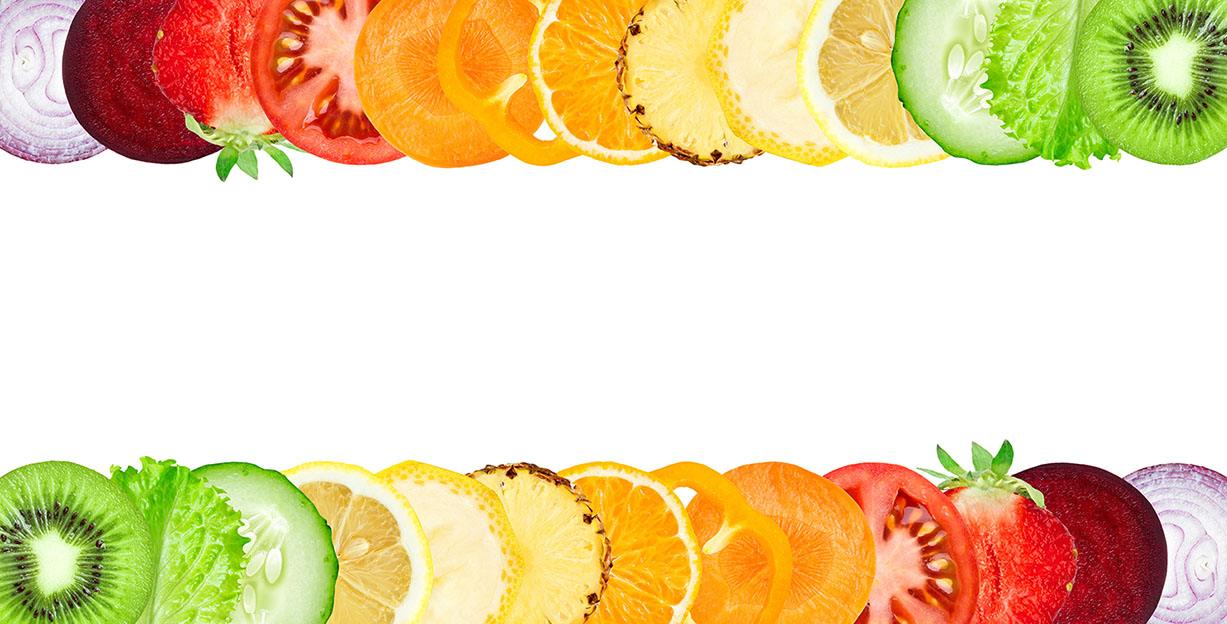 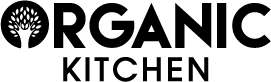 УХОД ЗА ВОЛОСАМИ
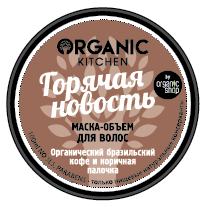 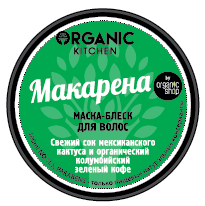 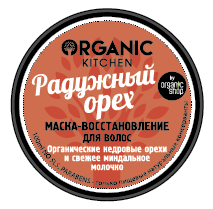 Маска-объем для волос. Горячая новость
Не пропусти горячую новость этого сезона! Умопомрачительный объем для Ваших волос! Новая маска обеспечивает полноценное питание волос, не утяжеляя их, увеличивая в объеме и приподнимая у корней.  Органический бразильский кофе укрепляет волосы, заряжает их энергией, делая их густыми, упругими и сильными. Коричная палочка уплотняет структуру волос и придает зеркальный блеск. Пышность и эластичность - обеспечены Вашим красивым и здоровым волосам.

Банка 100 мл. – 12 шт./кор.
Маска-блеск для волос. Макарена                          
           Задорная Макарена перенесет Вас атмосферу кокетства и флирта, а захватывающая мелодия песни вовлекает в танец!  Маска-блеск подарит Вашим волосам кристальное сияние и мягкость. Воздушные, шелковистые волосы будут сводить с ума окружающих. Свежий сок мексиканского кактуса глубоко увлажняет волосы и придает им головокружительный блеск.  Органический колумбийский зеленый кофе укрепляет  волосы и насыщает жизненной  энергией, делая их эластичными и упругими.
          Банка 100 мл. – 12 шт./кор.
Маска-восстановление для волос. Радужный орех 
Подарите Вашим локонам радужное ореховое пробуждение! Восстанавливающая маска возвращает поврежденным волосам жизненную силу и энергию, одновременно защищая от пересушивания, негативного воздействия окружающей среды, термо и УФ воздействий. Органические кедровые орехи глубоко питают и укрепляют волосы, насыщая их витаминами. Свежее миндальное молочко интенсивно увлажняет волосы, способствуя сохранению влаги, делает их мягкими, блестящими и послушными.
Банка 100 мл. – 12 шт./кор.
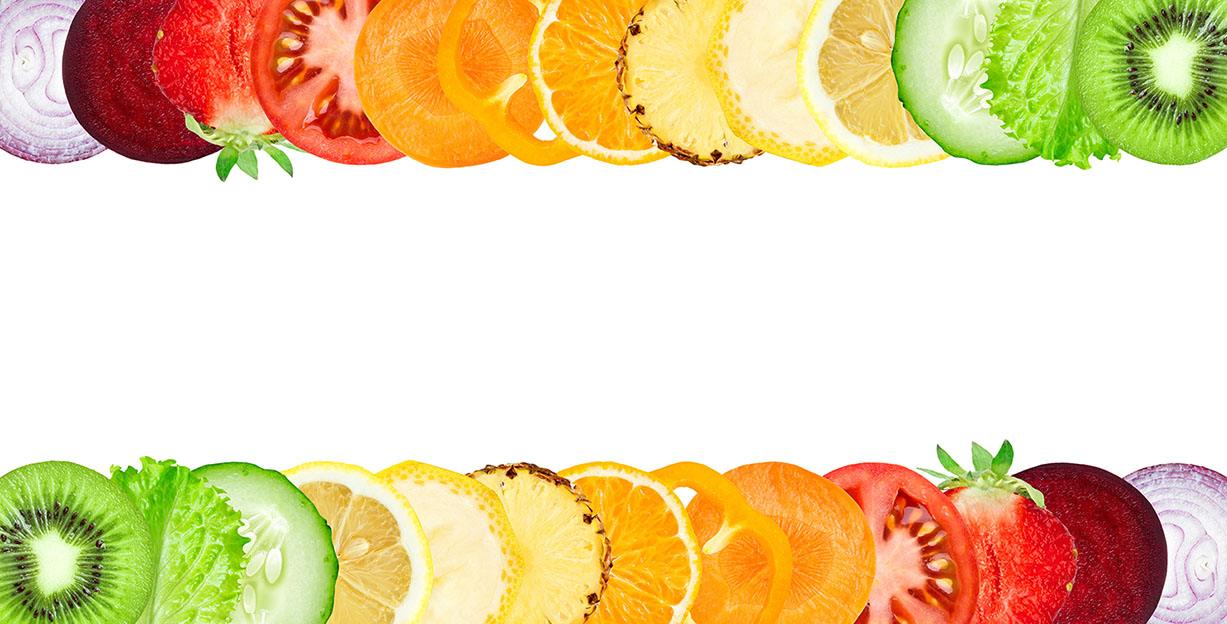 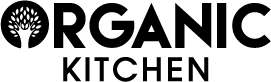 УХОД ЗА ВОЛОСАМИ
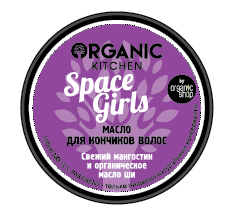 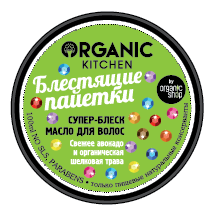 Супер-блеск. Масло для волос. Блестящие пайетки 
Масло супер-блеск для волос сделает Ваши локоны неотразимыми, словно россыпь блестящих пайеток, они ослепляют окружающих своим сиянием. Свежее авокадо питает и восстанавливает волосы, насыщая их необходимыми витаминами придавая необычайный блеск. Органическая шелковая трава наполняет волосы влагой и придает им несравненную мягкость и гладкость, защищая от пересушивания и ломкости. 
Банка 100 мл. – 12 шт./кор.
Масло для кончиков волос. Space Girls.

Сильные и здоровые волосы до самых кончиков! Открой для себя уникальный рецепт звездной красоты! Роскошное масло уплотняет структуру волос, предотвращая сечение и ломкость. Свежий мангостин насыщает волосы витаминами, делает их гладкими и шелковистыми,  придает ухоженный вид и ослепительный блеск. Органическое масло ши питает и увлажняет сухие и ломкие волосы, склеивает секущиеся кончики, обеспечивая надежную защиту от термо и УФ воздействий.

Банка 100 мл. – 12 шт./кор.
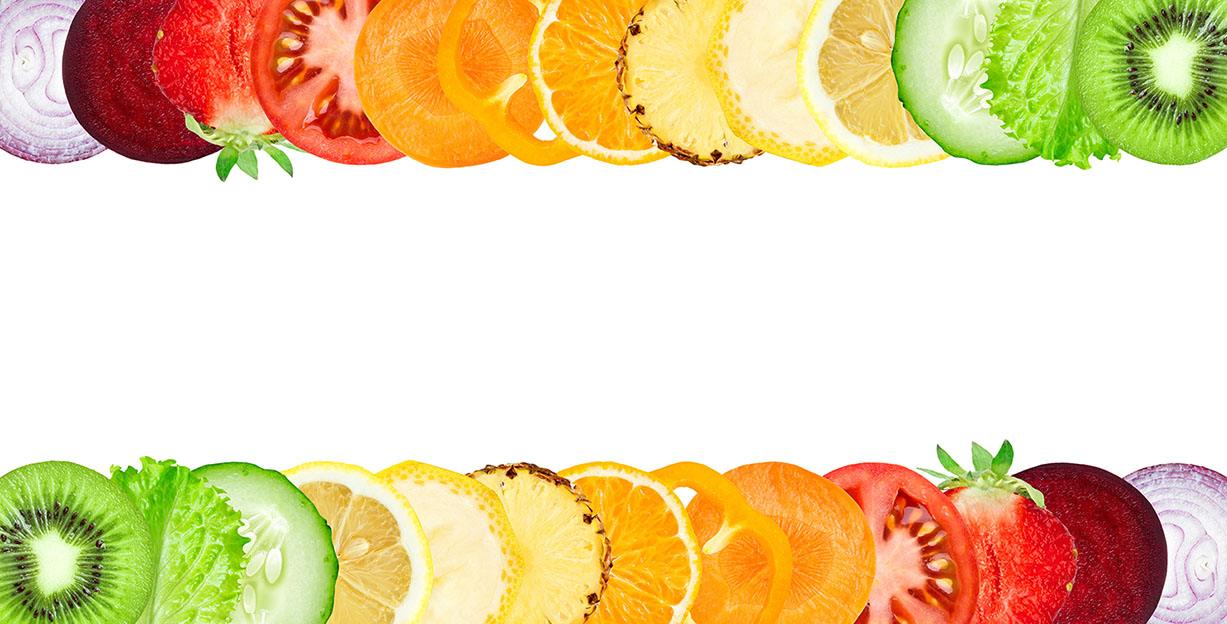 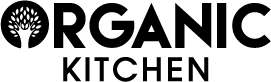 УХОД ЗА ВОЛОСАМИ
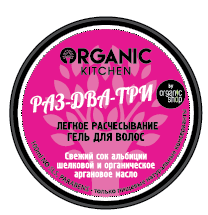 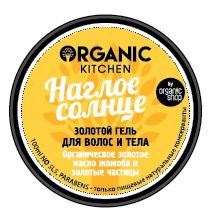 Легкое расчесывание. Гель для волос. 
РАЗ-ДВА-ТРИ
 Всего три шага на пути к «послушным» и красивым волосам! Раз –  мгновенное восстановление и увлажнение.  Два – легкое расчесывание.  Три - защита от агрессивного воздействия внешних факторов. Свежий сок альбиции шелковой увлажняет и восстанавливает структуру волос, аргановое масло питает и дарит естественный блеск. Пусть ваши волосы всегда будут предметом вашей гордости!

Банка 100 мл. – 12 шт./кор.
Золотой гель для волос и тела. Наглое солнце
 
Добавьте в Вашу жизнь немножко солнца и роскоши! Драгоценный гель подарит шикарный уход за кожей и волосами. Органическое золотое масло жожоба питает и увлажняет кожу, восстанавливает и укрепляет структуру волос. Золотые частицы окутают кожу  мерцающим сиянием, а волосам подарят ослепительный блеск.

Банка 100 мл. – 12 шт./кор.
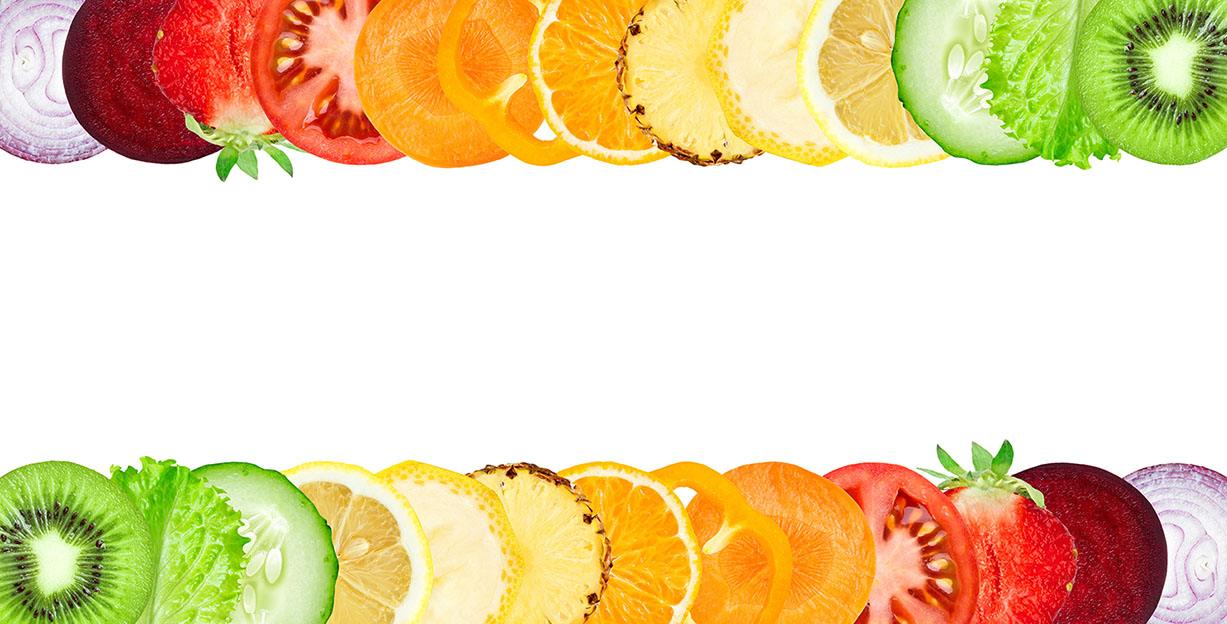 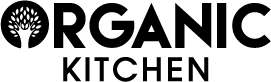 УХОД ЗА 
КОЖЕЙ ЛИЦА
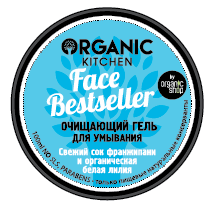 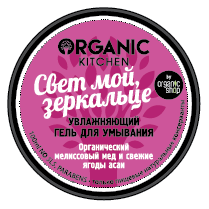 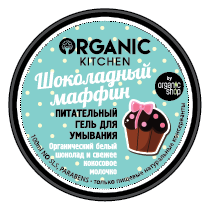 Увлажняющий гель для умывания. Свет мой, зеркальце
  Увлажняющий гель для лица бережно очищает и насыщает влагой каждую клеточку кожи! Органический мелиссовый мед – питает и оздоравливает кожу, дарит ей  молодость и красоту. Свежие ягоды асаи  интенсивно увлажняют, регенерируют и смягчают кожу, восстанавливая её эластичность, противодействуют процессу старения. Кожа засияет чистотой и свежестью! Ваше зеркало знает, кто на свете всех милее и румяней и белее!
Банка 100 мл. – 12 шт./кор.
Очищающий гель для умывания. Face Bestseller  

Настоящий культовый бестселлер, эффективно удаляет загрязнения и очищает поры. Благодаря своим полезным свойствам Ваша кожа не только станет восхитительно чистой, но и приобретет свежий и здоровый вид! Свежий сок франжипани оказывает противовоспалительное и тонизирующее действие, насыщает кожу витаминами. Органическая белая лилия смягчает и успокаивает чувствительную кожу, делая ее красивой и бархатистой.

Банка 100 мл. – 12 шт./кор.
Питательный гель для умывания. 
Шоколадный маффин 

Нежное шоколадное удовольствие для Вашей кожи. Деликатно очищает и питает, придает коже особенную гладкость и мягкость. Органический белый шоколад тонизирует и омолаживает нежную кожу лица. Свежее кокосовое молочко интенсивно увлажняет и защищает кожу от сухости, делая ее упругой и эластичной.

Банка 100 мл. – 12 шт./кор.
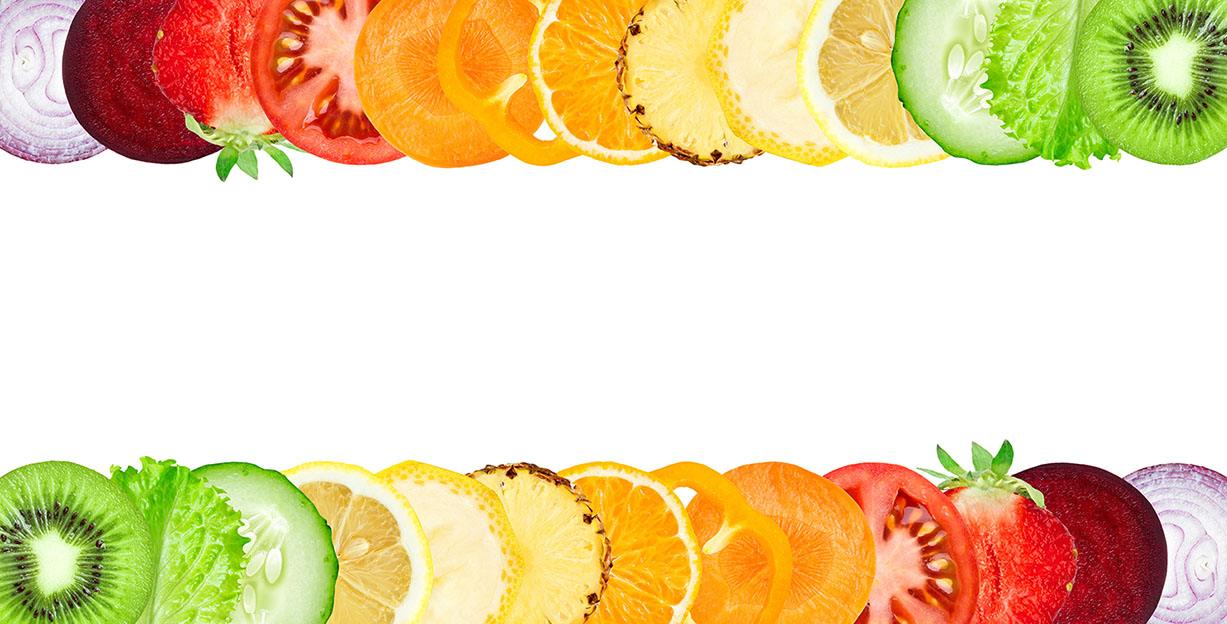 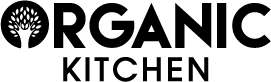 УХОД ЗА 
КОЖЕЙ ЛИЦА
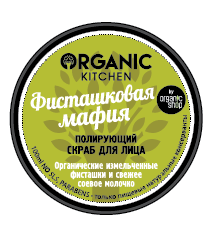 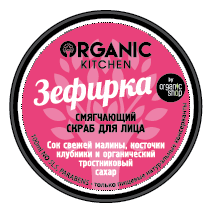 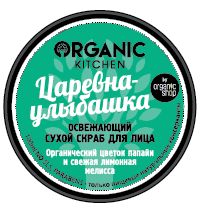 Смягчающий скраб для лица. Зефирка  

Великолепный воздушный десерт для Вашей кожи. Смягчающий скраб бережно очищает, дарит чувство нежности и комфорта. Сок свежей малины питает и насыщает кожу витаминами, косточки клубники и тростниковый сахар деликатно отшелушивают и мягко полируют кожу, делая ее удивительно гладкой и бархатистой. Порадуйте Вашу кожу сладким и полезным удовольствием.

Банка 100 мл. – 12 шт./кор.
Полирующий скраб для лица. Фисташковая мафия

Полирующий ароматно-фисташковый экшен для Вашей кожи. Скраб деликатно очищает и обновляет кожу, делая ее невероятно гладкой, упругой и эластичной.  Органические измельченные фисташки мягко отшелушивают и не травмируют нежную кожу, делая ее сияющей и шелковистой. Свежее соевое молочко питает и увлажняет кожу, оказывает омолаживающее и регенерирующее действие. 

Банка 100 мл. – 12 шт./кор.
Освежающий  сухой скраб для лица. Царевна-улыбашка 
Освежающий сухой скраб для лица деликатно очищает и обновляет кожу. Органический цветок папайи придает коже роскошную гладкость и удивительную нежность, делая ее свежей и сияющей. Свежая лимонная мелисса улучшает цвет лица, заряжает энергией и витаминами, придавая коже тонус и упругость. Вы, словно обольстительная царевна, затмеваете всех своей ослепительной красотой!

Банка 100 мл. – 12 шт./кор.
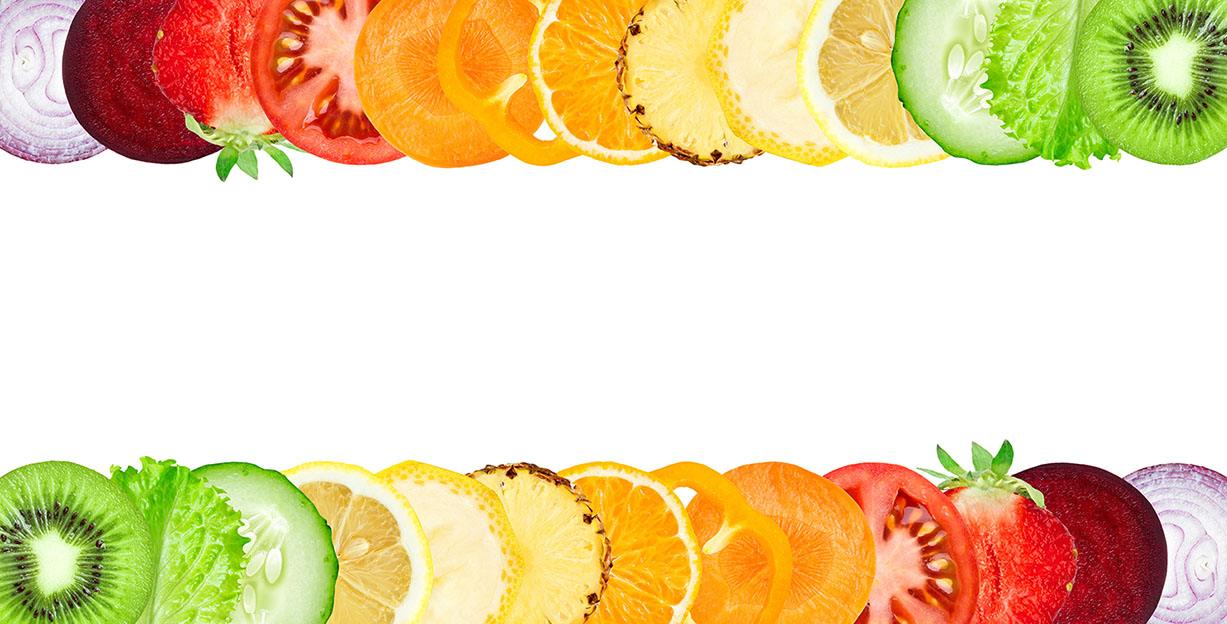 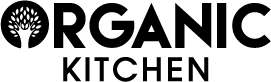 УХОД ЗА 
КОЖЕЙ ЛИЦА
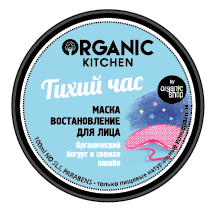 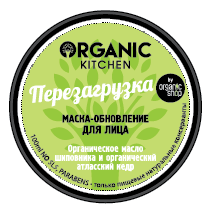 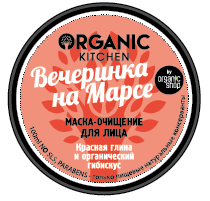 Маска-обновление для лица. Перезагрузка
 
Хочется перемен? Действуйте! Начните с полной перезагрузки своего образа! Маска-обновление для лица активизирует естественные восстановительные процессы, действуя в трех направлениях: питает, повышает упругость кожи, улучшает цвет лица. Органическое масло шиповника увлажняет, тонизирует и насыщает витаминами, делая кожу гладкой и сияющей. Органический атласский кедр продлевает молодость и освежает цвет лица, улучшает обменные процессы  в клетках кожи.
Банка 100 мл. – 12 шт./кор.
Маска-очищение для лица. Вечеринка на Марсе
 
Ищете новых ощущений? Совершите виртуальный полет по нашей галактике! Примите участие в косметической вечеринке на Марсе! Маска - очищение деликатно и благотворно воздействует на кожу,  балансирует водно-жировой баланс. Красная глина улучшает обменные процессы в клетках кожи, обладает противовоспалительным и защитным действием. Органический гибискус увлажняет и тонизирует кожу, улучшает ее цвет, сохраняет цветущий и здоровый вид.
Банка 100 мл. – 12 шт./кор.
Маска-восстановление для лица. Тихий час

Подарите коже тихий час для отдыха и восстановления! Маска для лица оказывает мощное регенерирующее и омолаживающее действие. Органический йогурт питает и смягчает кожу. Сочная свежая  папайя тонизирует и насыщает кожу витаминами, повышает упругость и эластичность. Ваша кожа светится здоровьем и красотой! 

Банка 100 мл. – 12 шт./кор.
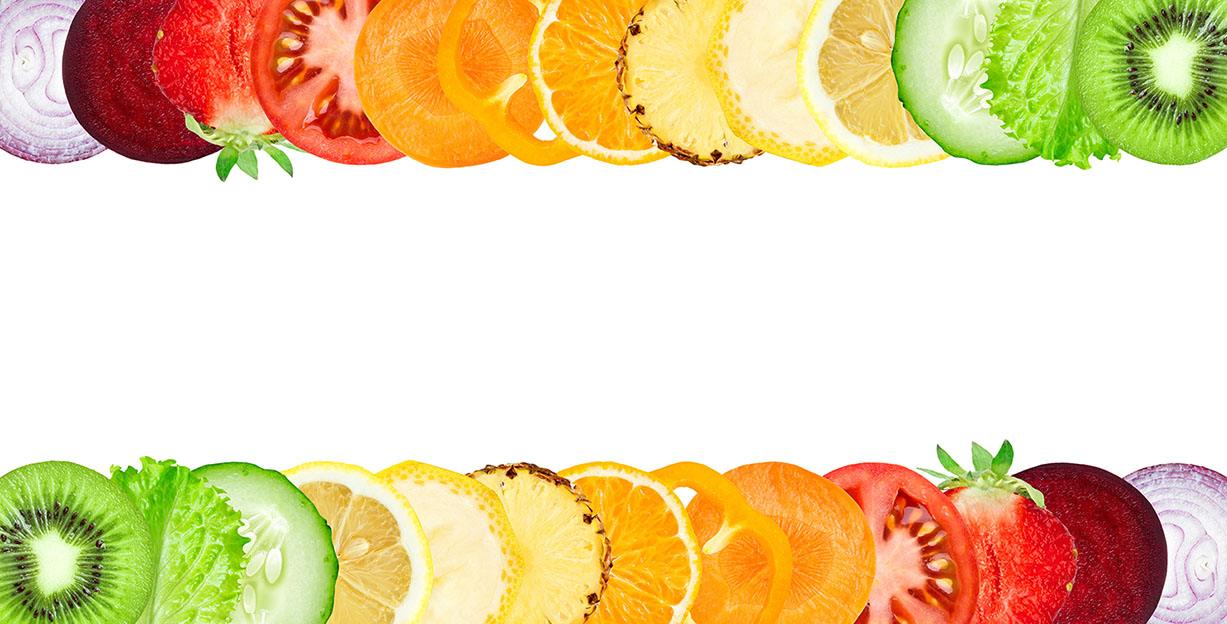 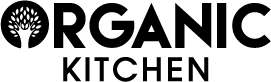 УХОД ЗА 
КОЖЕЙ ЛИЦА
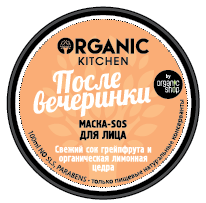 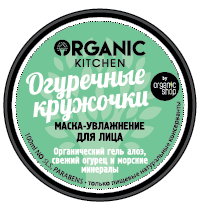 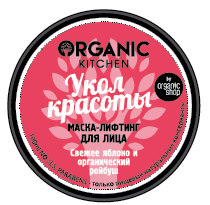 Маска-SOS для лица. После вечеринки  
Утро после бурной вечеринки оставило след на Вашем лице? Маска –SOS интенсивно увлажняет и в кратчайшие сроки возвращает коже свежий и здоровый вид! Свежий сок грейпфрута содержащий большую дозу витамина С возвращает коже тонус и сияние. Органическая лимонная цедра богатая антиоксидантами отбеливает и выравнивает цвет лица, предотвращает появление морщин. Вы выглядите великолепно и можете снова отправиться на вечеринку! 
Банка 100 мл. – 12 шт./кор.
Маска-увлажнение для лица. Огуречные кружочки 
Нужен мгновенный увлажняющий уход, как от огуречных кружочков? Новая маска в любое время года подарит коже максимальное увлажнение, надолго сохранит свежесть и красоту. Органический гель алоэ насыщает живительной влагой, делая кожу гладкой и сияющей. Свежий огурец и морские минералы глубоко увлажняют, тонизируют кожу и заряжают энергией. Напоите Вашу кожу огуречным фрешем, ей точно понравится. 

Банка 100 мл. – 12 шт./кор.
Маска-лифтинг для лица. Укол красоты

Словно волшебный укол красоты маска-лифтинг преображает Вашу кожу, повышает упругость и эластичность, разглаживает мелкие морщинки, делает контур лица более правильным и чётким. Свежее яблоко подтягивает и тонизирует кожу, придает ей свежесть и здоровый вид. Органический ройбуш увлажняет и смягчает кожу, насыщает аминокислотами, делает ее более плотной и упругой.

Банка 100 мл. – 12 шт./кор.
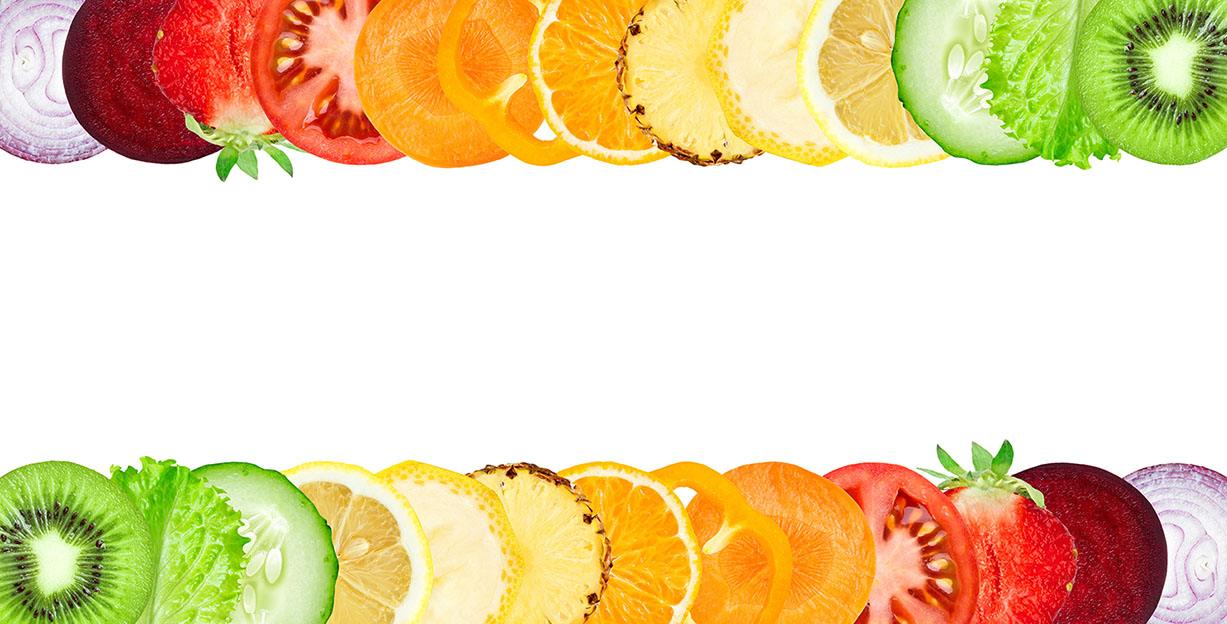 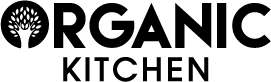 УХОД ЗА 
КОЖЕЙ ЛИЦА
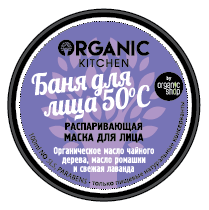 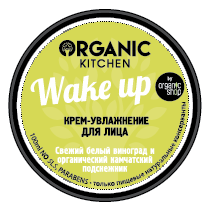 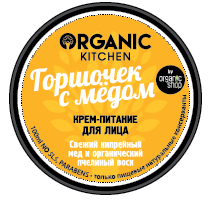 Крем-питание для лица. Горшочек с мёдом

Открой свой волшебный «горшочек с медом»! Натуральный крем интенсивно питает, восстанавливает и омолаживает кожу. Свежий кипрейный мед интенсивно увлажняет, насыщает полезными веществами, дарит коже мягкость и бархатистость. Органический пчелиный воск усиливает защитные функции кожи и активизирует регенерацию, делая ее невероятно гладкой и красивой.

Банка 100 мл. – 12 шт./кор.
Крем-увлажнение для лица. Wake up

Весна – пора пробуждения! Крем-увлажнение поможет справиться с сезонными трудностями, восстановить красоту и здоровье Вашей кожи. Свежий белый виноград дарит коже молодость и длительное увлажнение. Органический камчатский подснежник буквально пробуждает уставшую кожу, наполняет энергией и дарит сияние.

Банка 100 мл. – 12 шт./кор.
Баня для лица. 50°С. Распаривающая маска для лица
Скажите «НЕТ» жирной коже и расширенным порам на лице! Распаривающая маска – открывает второе дыхание Вашей коже, усиливает микроциркуляцию, глубоко очищает ее от загрязнений и токсинов. Органическое масло чайного дерева оказывает противовоспалительный эффект, заметно сужает поры, подсушивает прыщики.  Масло ромашки и свежая лаванда питают и успокаивают кожу, придают ей здоровый, красивый и ухоженный вид. Ваша кожа чистая, гладкая и сияющая, как после бани.
Банка 100 мл. – 12 шт./кор.
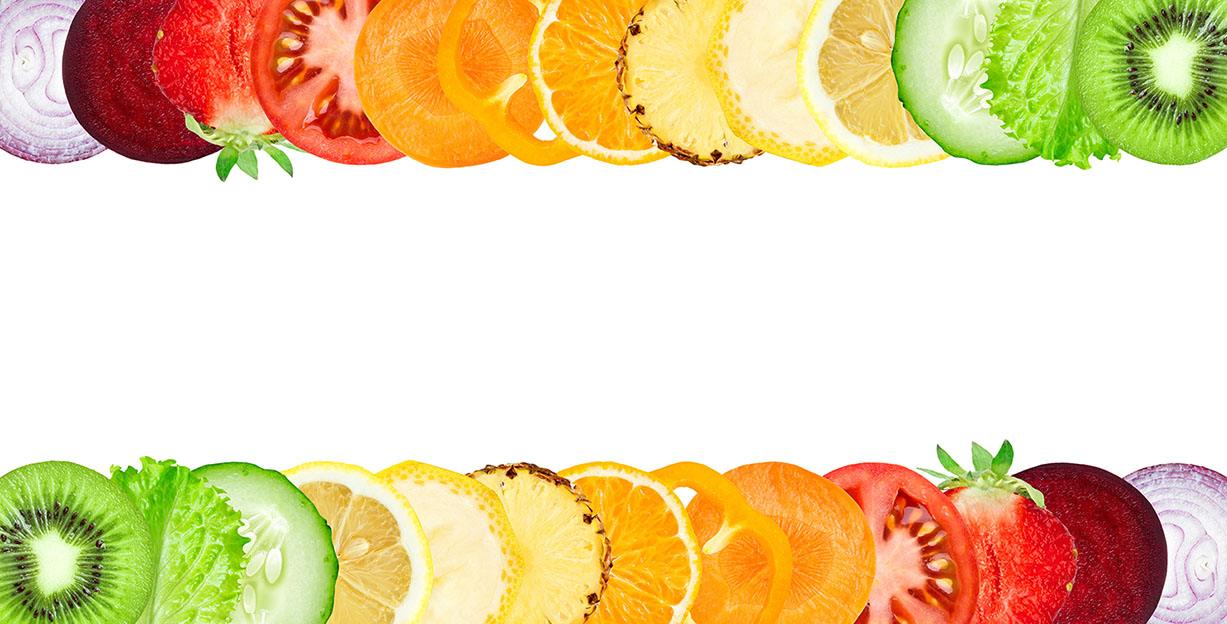 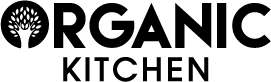 УХОД ЗА 
КОЖЕЙ ЛИЦА
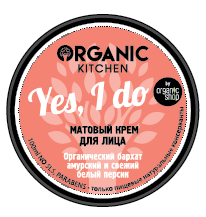 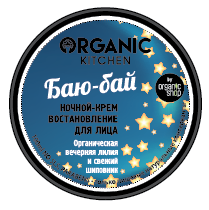 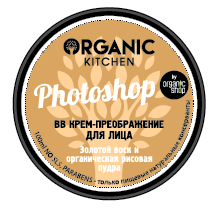 Ночной крем-восстановление для лица. Баю-бай

Чудесная восстанавливающая колыбельная для Вашей кожи всего за одну ночь! Легкая текстура крема мгновенно впитывается, оказывает мощное антиоксидантное действие, активирует процессы регенерации клеток, придает коже упругость и эластичность. Органическая вечерняя лилия увлажняет и наполняет жизненной энергией, удерживая влагу в обезвоженной коже. Свежий шиповник интенсивно питает и насыщает витаминами глубокие слои кожи, замедляет процесс ее старения.
Банка 100 мл. – 12 шт./кор.
ВВ крем-преображение для лица. Photoshop

Ваша кожа, как картинка из гламурного журнала – абсолютно совершенна! Крем-преображение, словно фотошоп - маскирует дефекты, заполняет морщинки, стирает следы усталости, придает коже сияющий, здоровый вид. Золотой воск питает и защищает кожу, снимает раздражение и дарит ей красивый оттенок. Органическая рисовая пудра регулирует жировой баланс, осветляет и маскирует недостатки.

Банка 100 мл. – 12 шт./кор.
Матовый крем для лица.Yes, I do

Идеальное увлажнение и никакого жирного блеска в течение всего дня! Уникальная шелковистая текстура крема прекрасно матирует, маскирует несовершенства и придает коже здоровое сияние. Органический бархат амурский тонизирует и нормализует водно-жировой баланс кожи, значительно уменьшает поры. Свежий белый персик интенсивно увлажняет кожу, насыщая ее витаминами, освежает и выравнивает цвет лица.

Банка 100 мл. – 12 шт./кор.
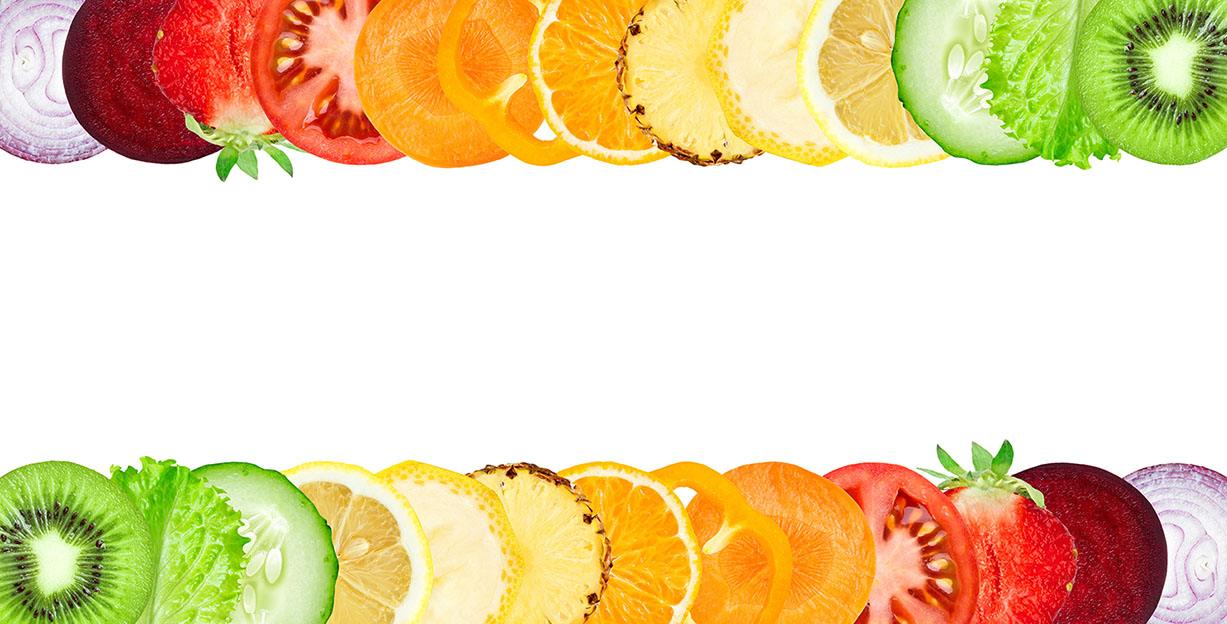 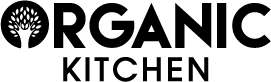 УХОД ЗА 
КОЖЕЙ ЛИЦА
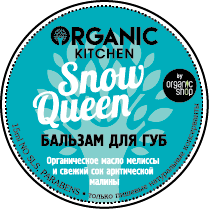 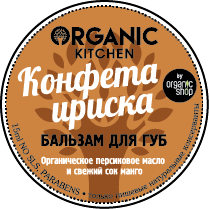 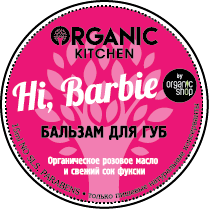 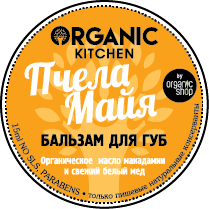 Бальзам для губ. Конфета ириска

Ваши губки, словно сладкие ириски, созданы для любви и поцелуев! Органическое персиковое масло питает и восстанавливает кожу, насыщая витаминами, свежий сок  манго увлажняет и защищает губы.

Банка 15 мл. – 60шт./кор.
Бальзам для губ. Hi, Barbie

Создай свой очаровательный образ – невероятно милой неотразимой Barbie, с новым бальзамом для губ! Органическое розовое масло смягчает и увлажняет кожу, насыщая ее витаминами. Свежий сок фуксии интенсивно питает и защищает нежную кожу губ.

Банка 15 мл. –  60 шт./кор.
Бальзам для губ. Snow Queen

Раскрой образ величественной Снежной королевы, покоряющей мужские сердца. Роскошный бальзам подарит твоим губам безупречную красоту и ледяное очарование. Органическое масло мяты приятно холодит и тонизирует кожу, свежий сок арктической малины питает и насыщает  губы витаминами.
Банка 15 мл. –  60 шт./кор.
Бальзам для губ. Пчела Майя

Подарите Вашим нежным губкам волшебный медовый уход и надежную защиту. Органическое масло макадамии увлажняет и восстанавливает кожу, свежий белый мед глубоко питает и насыщает губы полезными микроэлементами.

Банка 15 мл. –  60 шт./кор.
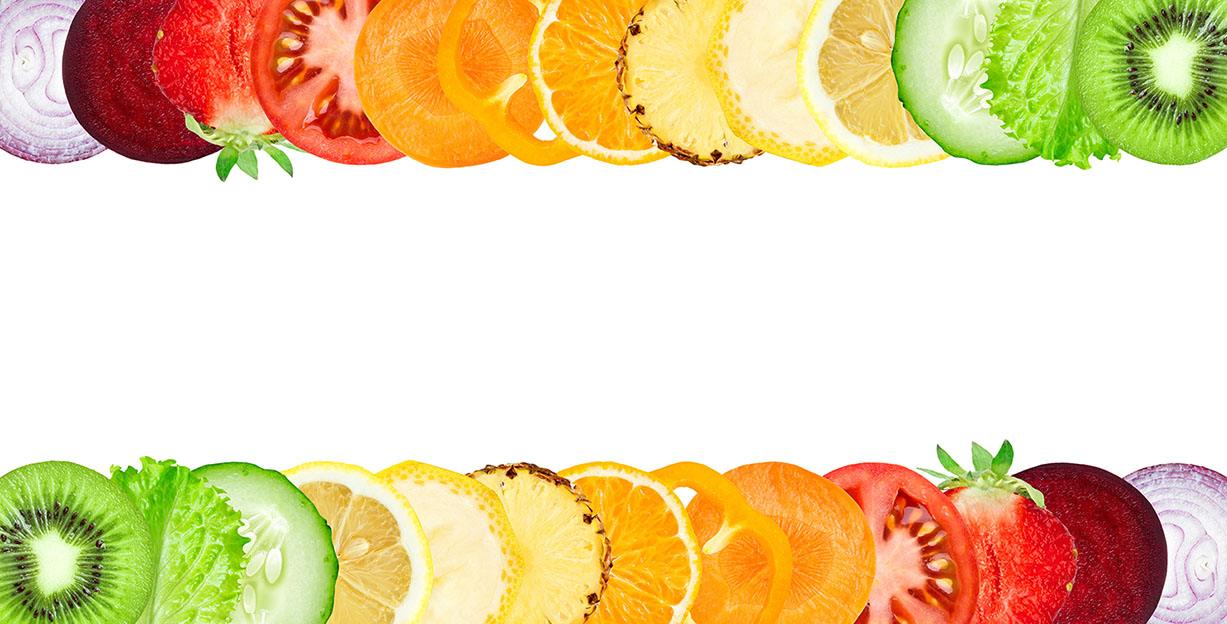 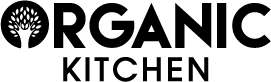 УХОД ЗА 
ТЕЛОМ
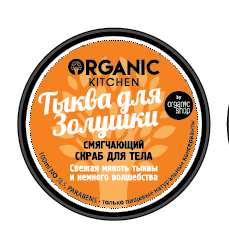 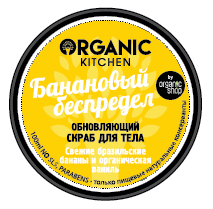 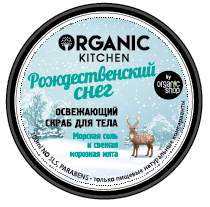 Освежающий скраб для тела. 
Рождественский снег

Почувствуйте атмосферу рождественской сказки! Подарите неповторимую  гладкость и морозную свежесть своей коже в любое время года! Морская соль одновременно очищает и обновляет, тая на коже, будто первые снежинки. Свежая морозная мята тонизирует и успокаивает кожу, насыщая витаминами. Банка 100 мл. – 12 шт./кор.
Обновляющий скраб для тела.
 Банановый беспредел
Устройте полезный банановый беспредел в своей ванной! Нежный скраб деликатно очищает и полирует кожу, придает ей сияние и сладкое благоухание кожи. Свежие бразильские бананы питают и увлажняют кожу, делая ее упругой и эластичной. Органическая ваниль стимулирует процесс обновления кожи и смягчает, придает ей гладкость и бархатистость..

Банка 100 мл. – 12 шт./кор.
Смягчающий скраб для тела. Тыква для Золушки

Смягчающий скраб для тела, как по волшебству обновляет и преображает кожу. Свежая мякоть тыквы питает и насыщает кожу витаминами, придавая ей исключительную мягкость и нежность. Почувствуй себя великолепной принцессой, быть может сегодняшняя вечеринка –это главный бал в твоей жизни!

Банка 100 мл. – 12 шт./кор.
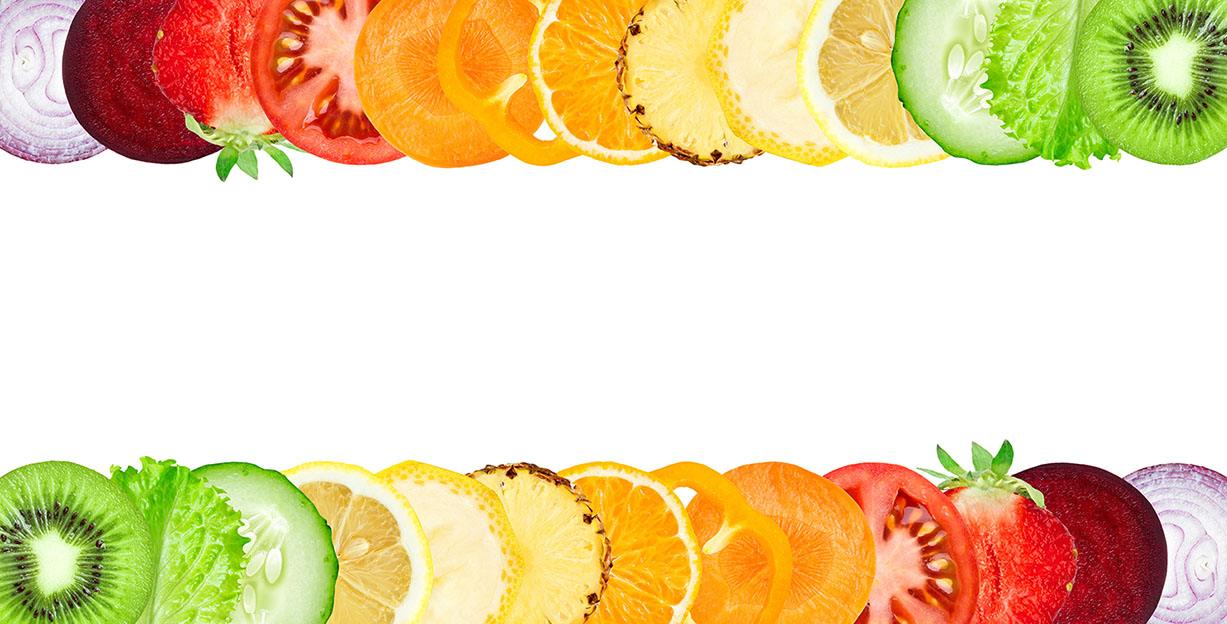 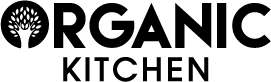 УХОД ЗА 
ТЕЛОМ
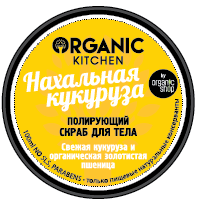 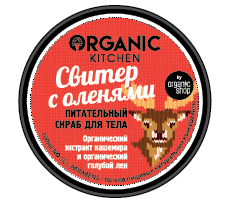 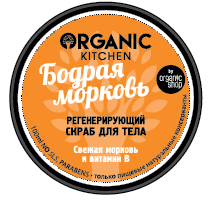 Питательный скраб для тела. Свитер с оленями

Питательный скраб – это то, что так необходимо для ухода за  сухой кожей. Его мягкая текстура окутает Вашу кожу, словно любимый теплый свитер и подарит великолепное ощущение нежности и комфорта! Натуральные компоненты скраба деликатно очищают и обновляют кожу. Органический экстракт кашемира интенсивно питает, устраняет сухость и шелушение. Органический голубой лен стимулирует регенерацию  кожи, замедляет процессы старения. Ваша кожа выглядит увлажненной и  красивой.. Банка 100 мл. – 12 шт./кор.
Полирующий скраб для тела. Нахальная кукуруза

Полирующий скраб подарит Вашей коже роскошное сияние и безупречную гладкость. Нежная кремовая текстура обогащенная антиоксидантами и витаминами придает коже здоровый и красивый вид. Свежая кукуруза полирует и обновляет кожу, делая ее мягкой и бархатистой. Органическая золотистая пшеница питает и увлажняет кожу, повышая упругость и эластичность.
Банка 100 мл. – 12 шт./кор.
Регенерирующий скраб для тела. Бодрая морковь

Сочный, бодрящий, позитивный скраб подарит Вашей коже обновление, наполнит энергией и здоровьем. Свежая морковь мягко полирует и тонизирует кожу, насыщая ее питательными веществами. Витамин В способствует увлажнению кожи, эффективно ускоряя процесс регенерации ее клеток. Ваша кожа гладкая, сияющая и упругая.

Банка 100 мл. – 12 шт./кор.
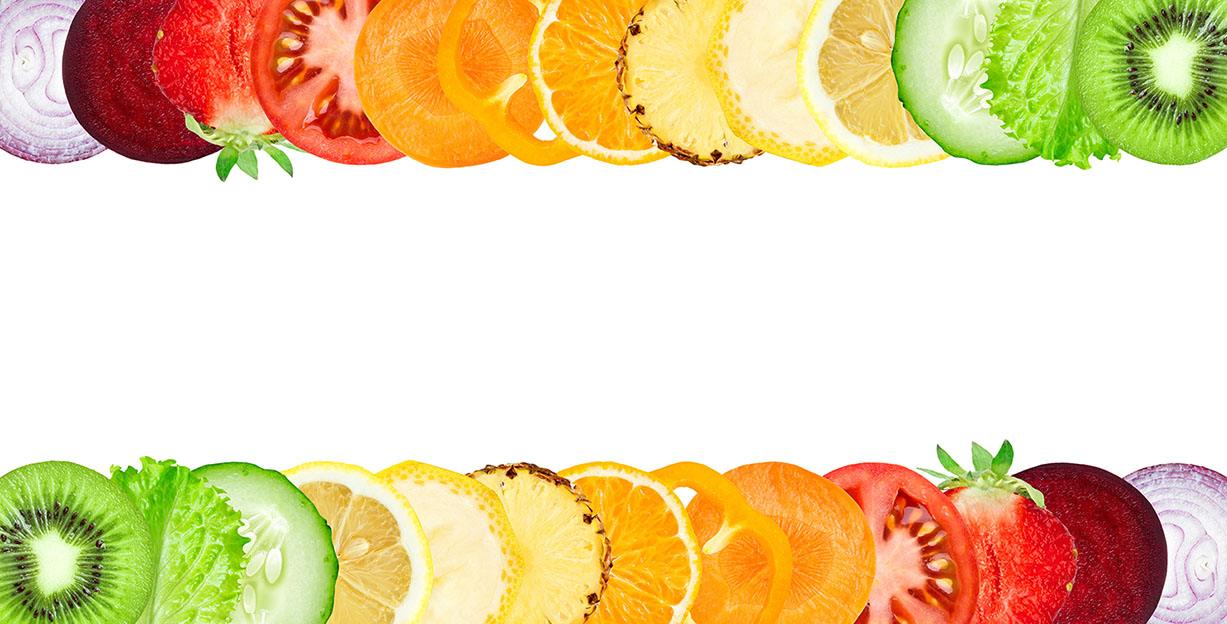 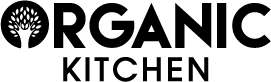 УХОД ЗА 
ТЕЛОМ
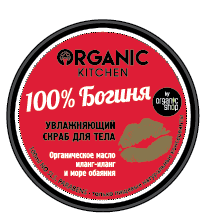 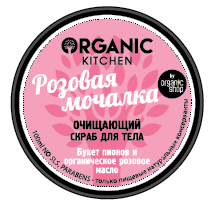 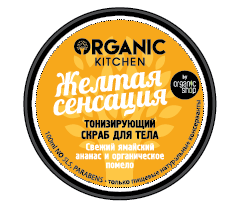 Тонизирующий скраб для тела. Желтая сенсация

Не пропустите эксклюзивную желтую сенсацию! Яркий, бодрящий фреш для Вашей кожи! Тонизирующий скраб бережно отшелушивает, смягчая и разглаживая кожу, придает свежесть и здоровое сияние. Свежий ямайский ананас увлажняет и стимулирует обновление клеток кожи, придавая ей гладкость и эластичность. Органическое помело насыщает кожу витаминами и заряжает энергией, делая кожу упругой и подтянутой.
Банка 100 мл. – 12 шт./кор.
Увлажняющий скраб для тела. 100% Богиня

Почувствуйте себя настоящей богиней! Роскошный скраб специально создан для придания Вашей коже безупречной красоты! Натуральные компоненты деликатно обновляют и питают кожу, делая ее гладкой, упругой и шелковистой. Органическое масло иланг-иланг дарит непревзойденное увлажнение, чудесный аромат и море обаяния.

 Банка 100 мл. – 12 шт./кор.
Очищающий скраб для тела. Розовая мочалка

Неповторимый и ароматный скраб для тела, как нежная розовая мочалка мягко очищает и обновляет Вашу кожу. Букет пионов придает мягкость, несравненную гладкость и оставляет на коже легкий шлейф благоухания. Органическое розовое масло глубоко питает и увлажняет кожу, делая ее эластичной и упругой, оставляет неповторимое чувство нежности и комфорта. Ваша кожа будет довольна.

Банка 100 мл. – 12 шт./кор.
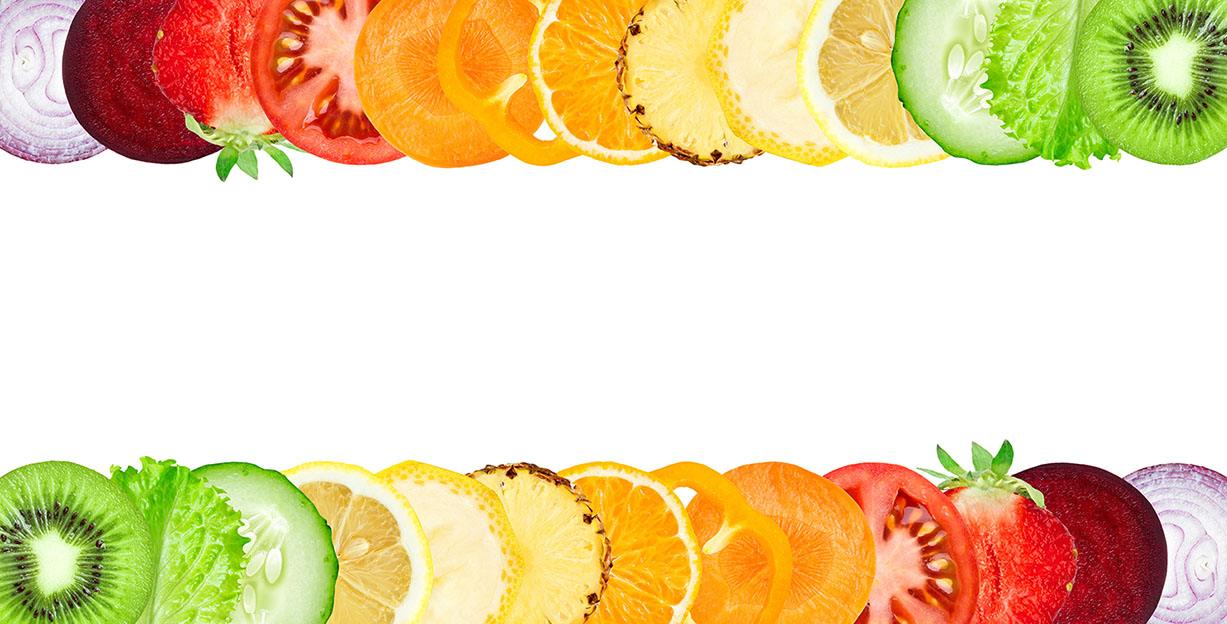 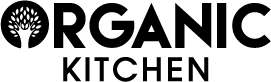 УХОД ЗА 
ТЕЛОМ
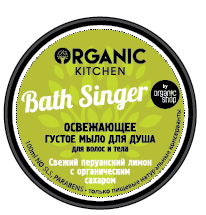 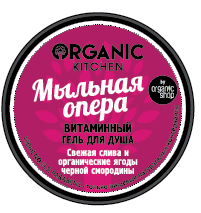 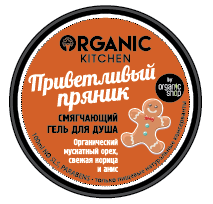 Смягчающий гель для душа. Приветливый пряник

Ароматное угощение и идеальное очищение для Вашего тела. Смягчающий гель для душа подарит незабываемые минуты тепла и удовольствия, перенесет в радужную атмосферу  детства. Органический мускатный орех питает и увлажняет кожу, придает нежный аромат, пробуждая приятные чувства и воспоминания. Свежая корица и анис тонизируют и насыщают полезными веществами, делая кожу безупречно мягкой и гладкой.
Банка 100 мл. – 12 шт./кор.
Освежающее густое мыло для душа  Bath Singer. Для волос и тела

Подарите Вашему телу незабываемый уход и отличное настроение в душе. Композиция из натуральных компонентов мягко очищает и освежает кожу. Свежий перуанский лимон и органический сахар глубоко увлажняют кожу и волосы, придают  мягкость и сияние, дарят легкое благоухание свежести в течение всего дня. 

 Банка 100 мл. – 12 шт./кор.
Витаминный гель для душа. Мыльная опера

Почувствуйте себя главной героиней мыльной оперы! Ароматный ягодный гель - настоящий кладезь витаминов для Вашей кожи! Его натуральные компоненты деликатно очищают и дарят чудесный аромат. Свежая слива питает и насыщает кожу полезными микроэлементами,  придавая ей мягкость и сияние. Органические ягоды черной смородины интенсивно увлажняют кожу, делая ее невероятно гладкой и шелковистой.
Банка 100 мл. – 12 шт./кор.
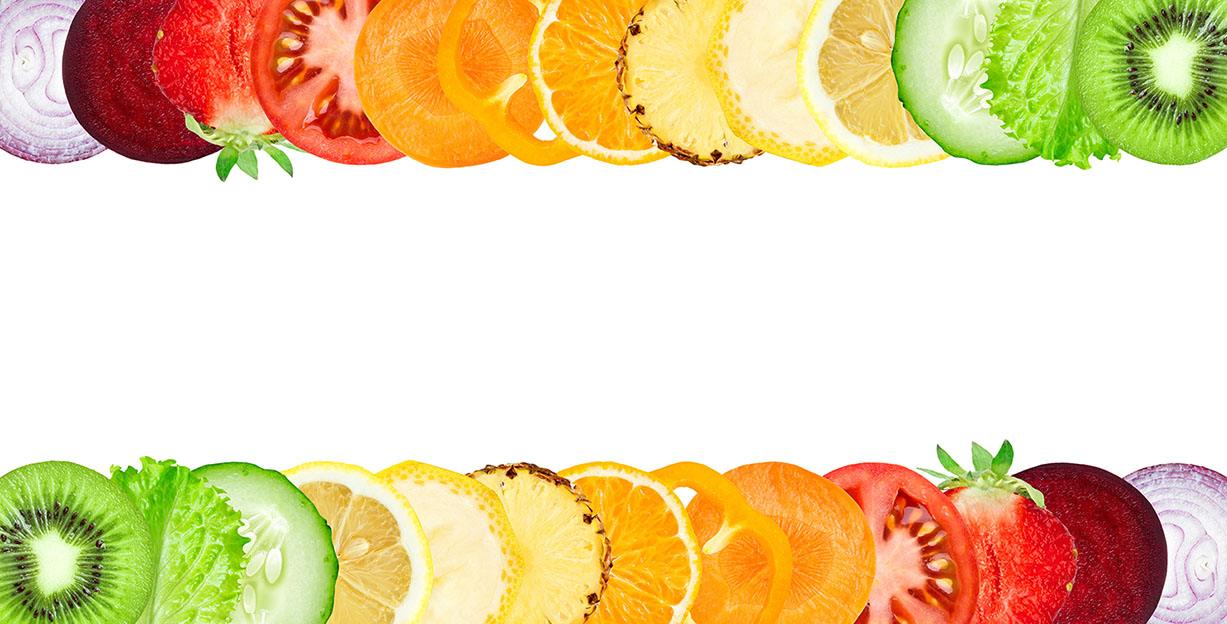 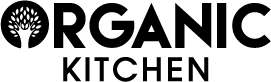 УХОД ЗА 
ТЕЛОМ
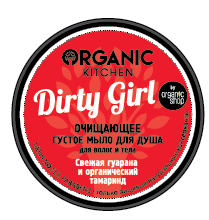 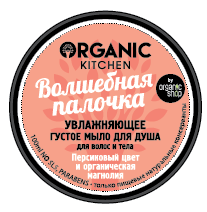 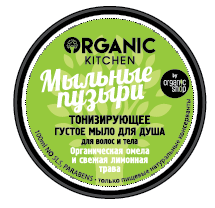 Очищающее густое мыло для душа. Dirty Girl. 
Для волос и тела

Безупречная чистота и ослепительное здоровое сияние Вашей кожи! Густое мыло для душа глубоко очищает, способствует выведению шлаков и токсинов, оказывает противовоспалительное и антиоксидантное действие. Свежая гуарана питает волосы, делает их шелковистыми и гладкими, придает коже нежный аромат. Органический тамаринд увлажняет кожу, дарит ей гладкость и упругость.
Банка 100 мл. – 12 шт./кор.
Тонизирующее густое мыло для душа. Мыльные пузыри. Для волос и тела 
Тонизирующее густое мыло для душа подарит легкое, воздушное удовольствие, вызовет улыбку и восторг. Невесомая мягкая пена, деликатно очищает и тонизирует кожу, дарит заряд бодрости и хорошего настроения на весь день. Органическая омела увлажняет волосы, насыщая витаминами, делает их блестящими и шелковистыми. Свежая лимонная трава дарит благоухание свежести и бережно ухаживает за кожей, повышая ее упругость и эластичность. 
 Банка 100 мл. – 12 шт./кор.
Увлажняющее густое мыло для душа. Волшебная палочка. Для волос и тела

 Увлажняющее густое мыло, словно волшебная палочка дарит Вашей коже сказочное очищение и преображение! Персиковый цвет смягчает и питает кожу, делая ее мягкой и бархатистой. Органическая магнолия интенсивно увлажняет волосы, придает им упругость и эластичность, оставляя легкую дымку изысканного цветочного аромата.

Банка 100 мл. – 12 шт./кор.
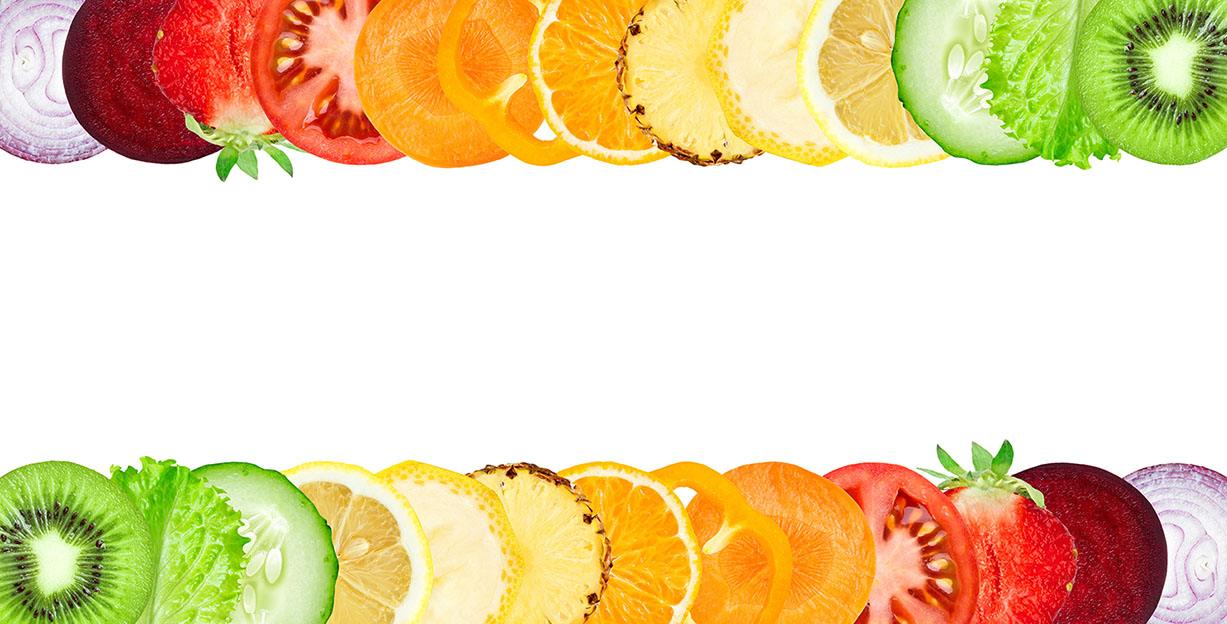 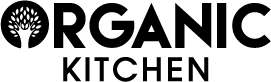 УХОД ЗА 
ТЕЛОМ
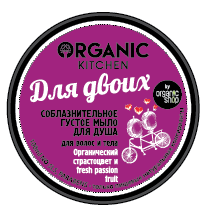 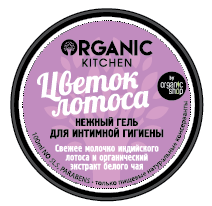 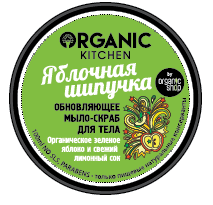 Нежный гель для интимной гигиены. Цветок лотоса
Нежный гель, как легкое прикосновение цветка лотоса, бережно очищает и  ухаживает за самой нежной кожей тела, восстанавливает и поддерживает естественный рН-баланс, идеально подходит для ежедневного применения. Свежее молочко  индийского лотоса деликатно ухаживает за кожей  и снимает раздражение, органический экстракт белого чая дарит длительную свежесть и комфорт.
Банка 100 мл. – 12 шт./кор.
Обновляющее мыло -скраб для тела. Яблочная шипучка
Яркое, игристое и волнующее, новое обновляющее мыло-скраб не оставит Вас равнодушной!  Оно эффективно очищает и мягко отшелушивает, стимулирует процесс обновления клеток кожи, делая ее нежной и шелковистой. Органическое зеленое яблоко тонизирует и наполняет кожу энергией, свежий лимонный сок увлажняет ее и насыщает витаминами.  
Банка 100 мл. – 12 шт./кор.
Соблазнительное густое мыло для душа. Для двоих. Для волос и тела 
 Устройте романтический вечер для двоих! Мягкая формула соблазнительного густого мыла образует нежнейшую пену и деликатно очищает кожу, тонкий искушающий аромат, пробуждает чувственность и желание. Органический страстоцвет интенсивно питает волосы, наполняя их силой и естественным сиянием. Свежая маракуйя увлажняет кожу, насыщает ее витаминами и дарит необыкновенный  притягательный аромат.
Банка 100 мл. – 12 шт./кор.
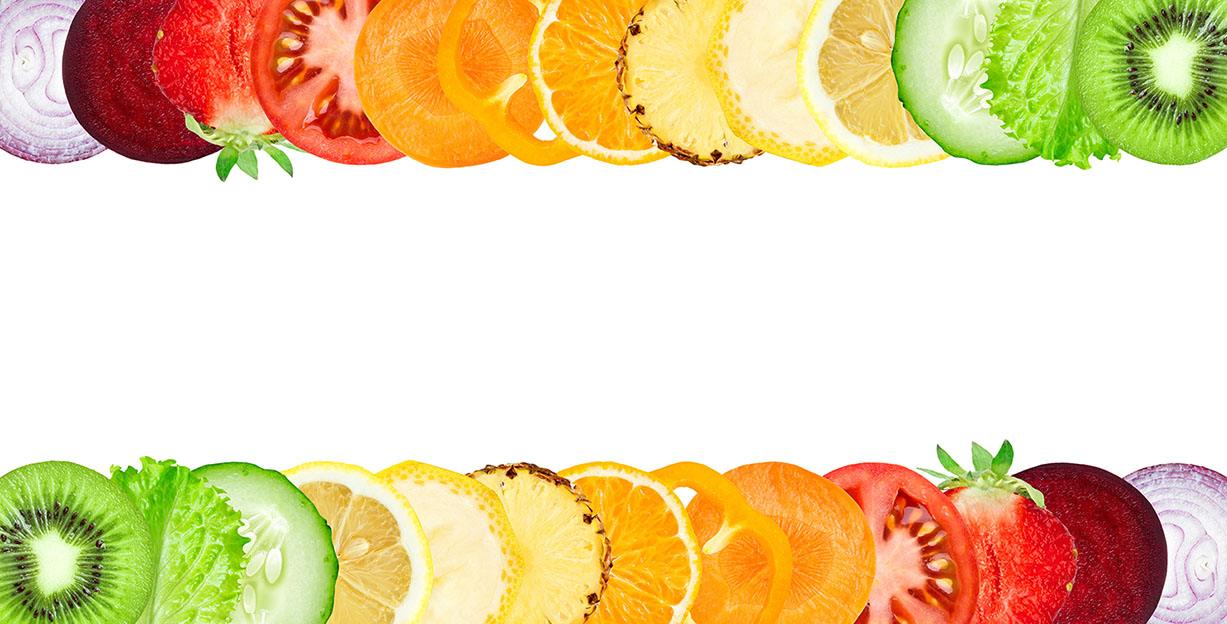 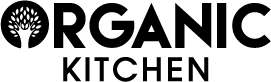 УХОД ЗА 
ТЕЛОМ
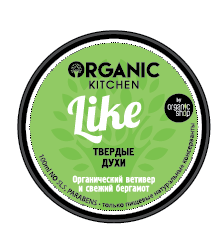 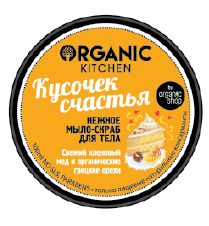 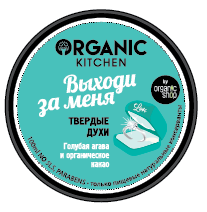 Твердые духи Like

Невероятно заманчивый и чарующий аромат подарит Вам отличное настроение и уверенность в себе! Основа духов – натуральное невероятно питательное и полезное для волос и тела масло ши. Композиция натуральных масел, органический  ветивер и свежий бергамот окутают Вас нежной дымкой благоухания, увлажнят кожу и сделают   ее мягкой и шелковистой. Ваше очарование никого не оставит равнодушным.
Банка 100 мл. – 12 шт./кор.
Твердые духи. Выходи за меня! 

Вы готовы услышать самые заветные слова? Невероятно чистый и волнующий аромат – само воплощение любви и нежности! Основа духов – натуральное невероятно питательное и полезное для волос и тела масло ши. Чувственная голубая агава и теплые нотки органического какао подарят гладкость коже и неповторимое очарование, которое покорит сердце Вашего возлюбленного.  

Банка 100 мл. – 12 шт./кор.
Нежное мыло -скраб для тела. Кусочек счастья 

Робкое прикосновение нежности, удивительную заботу и счастье, подарит Вам ароматное мыло-скраб. Мельчайшие частички органического грецкого ореха бережно очищают и обновляют кожу, оставляя ощущение гладкости и мягкости.  Свежий кленовый мед глубоко питает и восстанавливает кожу, делая ее шелковистой, придает ей изысканный аромат. Ваша кожа заслужила кусочек счастья.
Банка 100 мл. – 12 шт./кор.
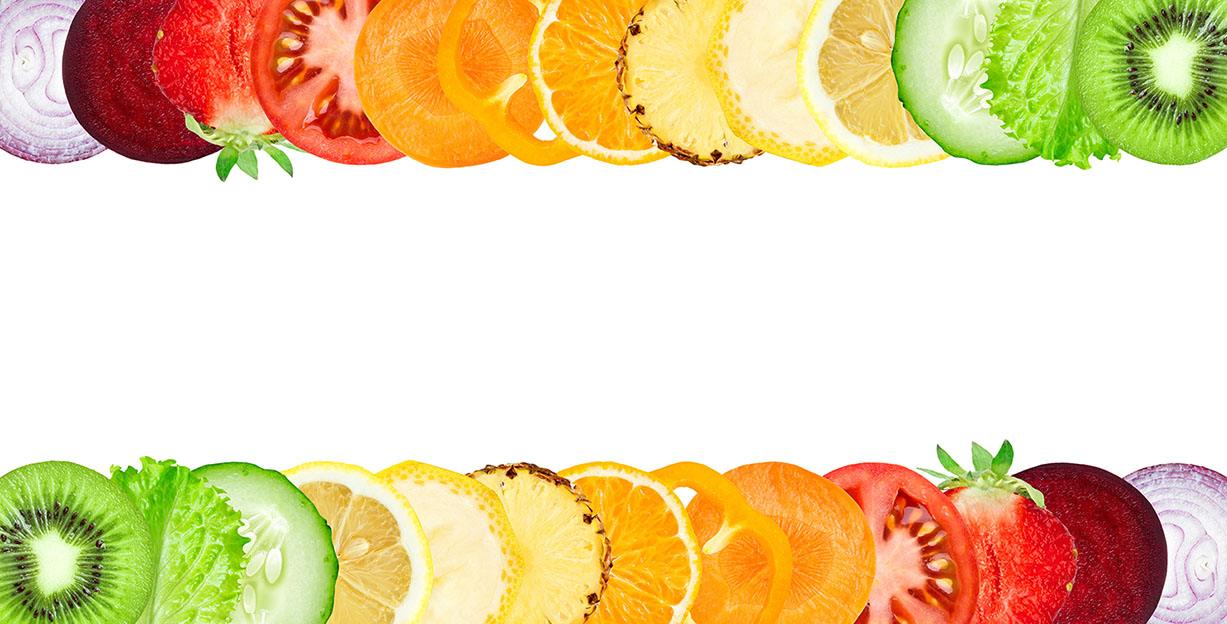 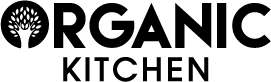 УХОД ЗА 
ТЕЛОМ
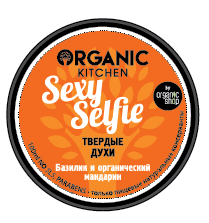 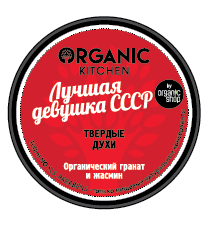 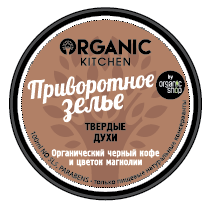 Твердые духи. Sexy Selfie

Добавьте своему образу немножко безумия и фантазии! Создайте свое пикантное Sexy Selfie! Основа духов – натуральное невероятно питательное и полезное для волос и тела масло ши. Соблазнительные цитрусовые нотки органического  мандарина сливаются с базиликом, превращаясь в удивительно чувственную и сексуальную композицию, которая мгновенно выделяет Вас из толпы, заставляя оборачиваться вслед очарованных мужчин.
Банка 100 мл. – 12 шт./кор.
Твердые духи. Лучшая девушка СССР 

Восхитительная и романтичная, робкая и нежная, загадочная и независимая! Узнай какая она лучшая девушка СССР! Основа духов – натуральное невероятно питательное и полезное для волос и тела масло ши. Органический гранат увлажняет кожу и насыщает витаминами . Яркий цветочно-фруктовый аромат, наполненный свежестью, в сочетании с пленительными нотками жасмина, создает винтажный образ очаровательной красавицы. 
Банка 100 мл. – 12 шт./кор.
Твердые духи. Приворотное зелье 

В каждой женщине таится волшебная сила соблазнения. Пьянящий и обольстительный аромат, словно приворотное зелье пробуждает желания и покоряет мужские сердца! Основа духов – натуральное невероятно питательное и полезное для волос и тела масло ши. Органический черный кофе и цветок магнолии увлажняют и оставляют на коже и волосах легкий шлейф благоухания.

 Банка 100 мл. – 12 шт./кор.
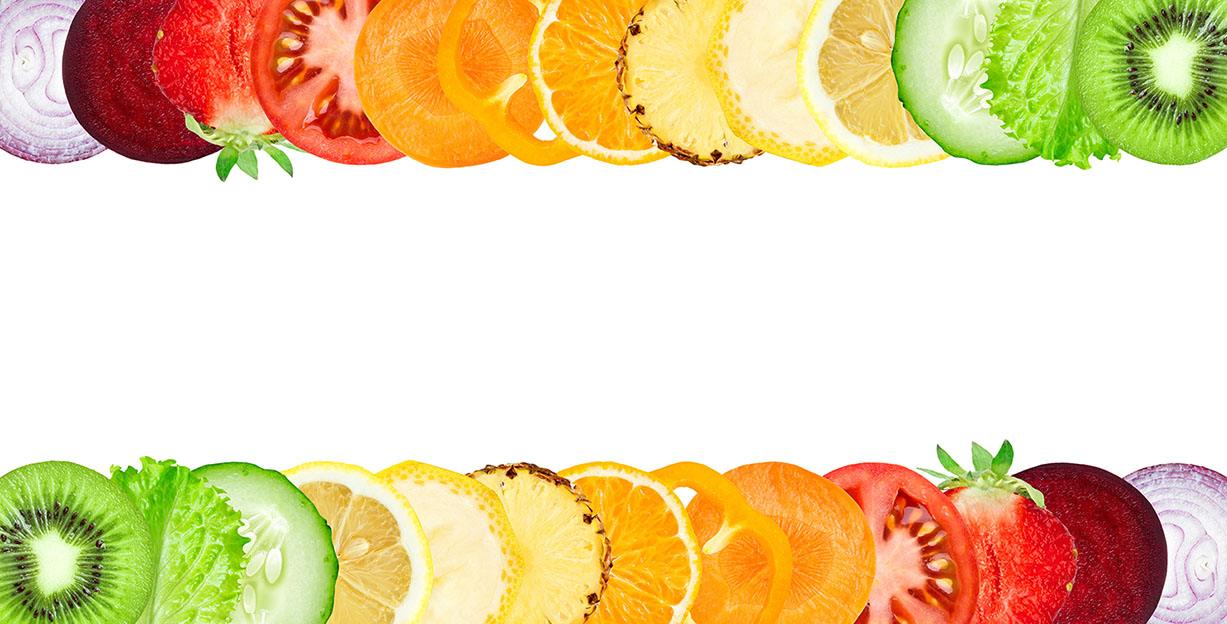 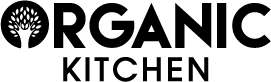 УХОД ЗА 
ТЕЛОМ
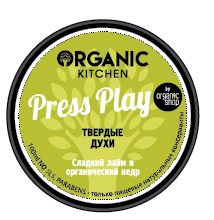 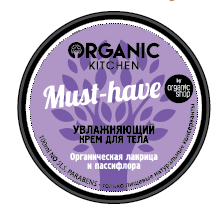 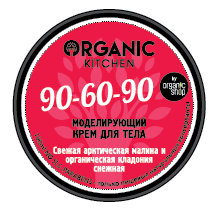 Увлажняющий крем для тела. Must-have

 Незаменимое «Must have» средство в Вашей косметичке! Увлажняющий крем для тела насыщает живительной влагой, придает коже упругость  и эластичность. Органическая лакрица успокаивает и увлажняет кожу, обогащает антиоксидантами, делая ее мягкой и шелковистой.  Пассифлора освежает и омолаживает,  придает коже сияние и гладкость. 

Банка 100 мл. – 12 шт./кор.
Моделирующий крем для тела. 90-60-90
Мечтаете об идеальной фигуре? Совершенствуйте свой силуэт! Достигайте наилучших результатов! Моделирующий крем для тела 90-60-90 поможет сократить объемы талии и бедер, повысить упругость и эластичность кожи. Свежая арктическая малина тонизирует и увлажняет кожу, насыщая кожу витаминами и органическими кислотами,  которые предотвращают появление «апельсиновой корки». Органическая кладония снежная усиливает подкожную микроциркуляцию, является сильнейшим антиоксидантом, моделирует контуры тела, возвращая красивую фигуру и подтянутый силуэт.
Банка 100 мл. – 12 шт./кор.
Твердые духи. Press Play 

Активируй тайное оружие своей привлекательности и очарования, просто нажми на play! Искрящийся аромат предназначен для веселых и энергичных девушек. Основа духов – натуральное невероятно питательное и полезное для волос и тела масло ши. Изысканная нотка сладкого лайма подчеркнет Вашу индивидуальность, поднимет настроение и жизненный тонус! Органический кедр увлажняет и насыщает кожу витаминами и заряжает энергией.
 Банка 100 мл. – 12 шт./кор.
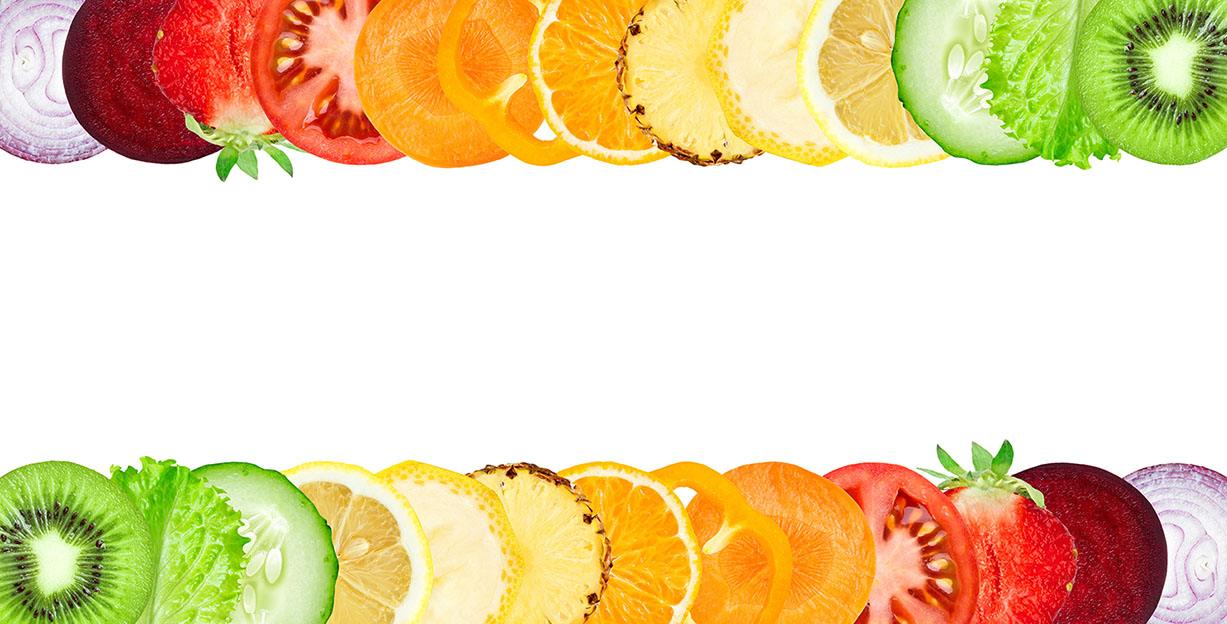 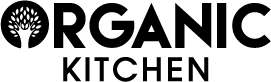 УХОД ЗА 
ТЕЛОМ
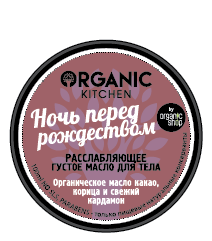 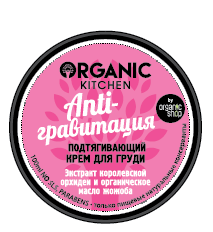 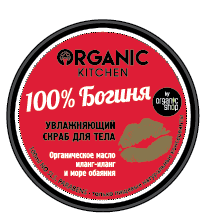 Смягчающий крем для тела. Богиня шопинга 

Тонкое чувство стиля присуще только истинной богине шопинга. Поэтому этот удивительный крем создан специально для тебя. Его богатый состав сочетает лучшие натуральные компоненты, которые эффективно смягчают кожу, придавая ей гладкость и нежность. Свежий цветочный мед глубоко питает и разглаживает кожу, а органическое сандаловое дерево дарит длительное увлажнение и роскошный аромат. 
Банка 100 мл. – 12 шт./кор.
Расслабляющее густое масло для тела. Ночь перед рождеством

 Почувствуйте уютную атмосферу рождественской ночи: теплый плед, потрескивающие дрова в камине, мерцающие огни новогодней елки.  Ароматное густое масло подарит чувство приятного расслабляющего тепла, восстановит силы, придаст коже мягкость и эластичность. Органическое масло какао увлажняет и питает кожу, корица и свежий кардамон тонизируют и восстанавливают ее.
Банка 100 мл. – 12 шт./кор.
Подтягивающий крем для груди. Anti-гравитация 
Вашей груди больше не нужна поддержка! Подтягивающий крем для груди Anti-гравитация содержит натуральные компоненты, которые уплотняют и подтягивают кожу груди, возвращая объем, тонус и красоту. Экстракт королевской орхидеи повышает упругость и эластичность кожи, нормализует обменные процессы, защищая ее от преждевременного старения. Органическое масло жожоба глубоко питает и восстанавливает структуру кожи, укрепляет и увлажняет ее, предотвращая появление растяжек.
 Банка 100 мл. – 12 шт./кор.
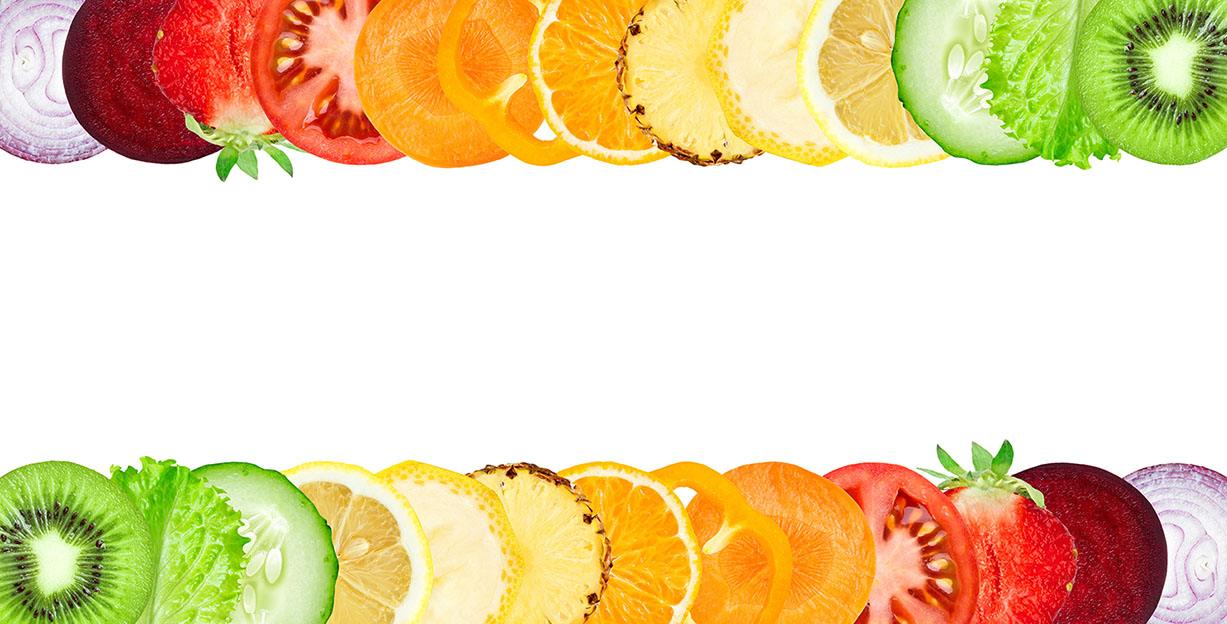 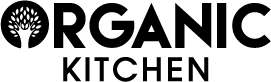 УХОД ЗА 
ТЕЛОМ
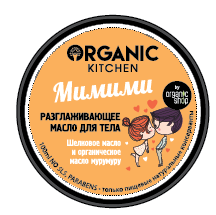 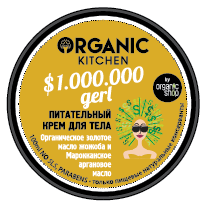 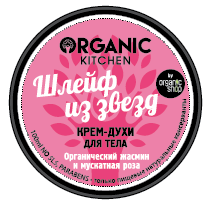 Крем-духи для тела. Шлейф из звезд

Примерьте нежный шлейф из звезд! Крем -духи для тела смягчают и увлажняют кожу, придавая ей интригующе мерцающее сияние. Основа крема  – натуральное невероятно питательное и полезное для кожи масло ши. Потрясающий аромат органического жасмина и белого мускуса придаст Вам космическую притягательность и волшебную соблазнительность.

Банка 100 мл. – 12 шт./кор.
Разглаживающее масло для тела. Мимими

 Подарите Вашей коже невероятно нежное, «мимишное» преображение! Ваша кожа безупречна и достойна умиления! Разглаживающее масло для тела - это идеальная композиция натуральных масел, которая дарит коже непревзойдённую гладкость и мягкость. Шелковое масло эффективно устраняет сухость и шелушение кожи, насыщая ее витаминами. Органическое масло мурумуру питает и омолаживает кожу, делая ее упругой и эластичной.
Банка 100 мл. – 12 шт./кор.
Питательный крем для тела. $1.000.000 girl

 Выглядеть и чувствовать себя на миллион очень легко. Роскошный крем подарит Вашей коже непревзойденное питание и пленительную красоту! Органическое золотое масло жожоба стимулирует регенерацию, восстанавливает и омолаживает кожу, насыщая ее витаминами и микроэлементами.  Марокканское аргановое масло интенсивно питает и смягчает кожу, придает ей очаровательное жемчужное сияние. Вашему совершенству нет предела!
 Банка 100 мл. – 12 шт./кор.
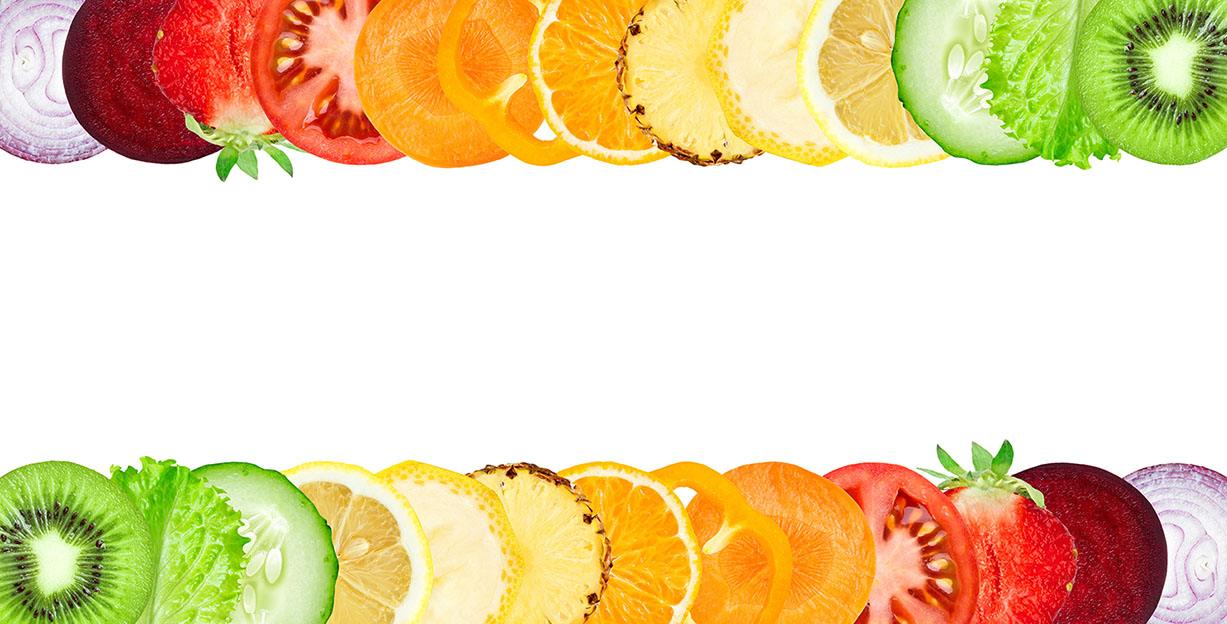 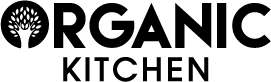 УХОД ЗА 
ТЕЛОМ
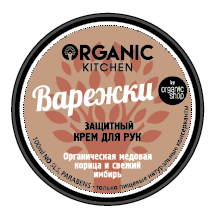 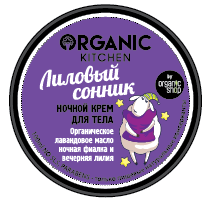 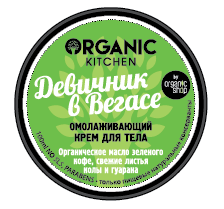 Ночной крем для тела. Лиловый сонник

Представьте себе, что Вы становитесь красивее... просто во сне. Мечты сбываются!  Ночной крем для тела бережно ухаживает за кожей во время сна, стимулирует процессы регенерации, оказывает общеукрепляющее и омолаживающее действие. Органическое лавандовое масло питает и успокаивает кожу, ночная фиалка и вечерняя лилия увлажняют, повышают упругость и эластичность.
Банка 100 мл. – 12 шт./кор.
Защитный крем для рук. Варежки 

Защитный крем для рук, словно мягкие варежки надежно защищает нежную кожу от мороза, ветра и солнца. Органическая медовая корица увлажняет и смягчает кожу рук, предотвращая ее пересыхание и обветривание. Свежий имбирь тонизирует и питает, создавая на коже рук невидимый защитный слой, удерживающий влагу. 

Банка 100 мл. – 12 шт./кор.
Омолаживающий крем для тела. Девичник в Вегасе 
Яркий и впечатляющий, веселый и заводной девичник в Вегасе! Этот несравненный крем для тела подарит незабываемые моменты радости и наслаждения! Органическое масло зеленого кофе заряжает энергией, дарит коже тонус, молодость и красоту, эффективно подтягивает и питает ее. Свежие листья колы и гуарана – мощнейшие антиоксиданты, интенсивно увлажняют кожу, повышая ее упругость и эластичность.
 Банка 100 мл. – 12 шт./кор.
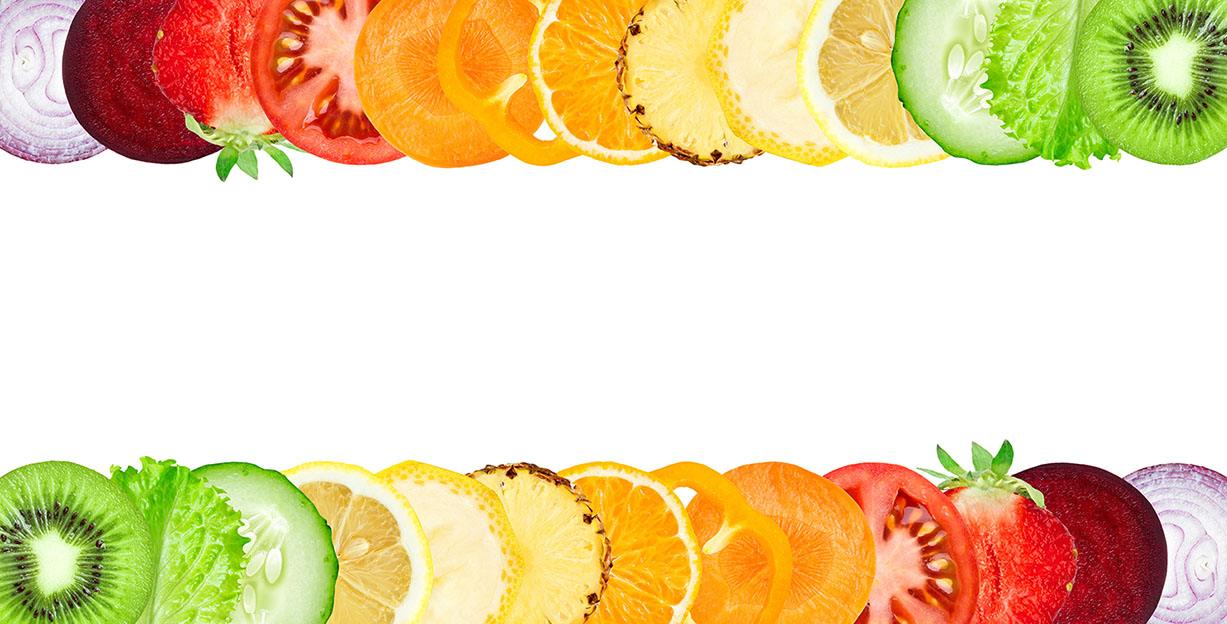 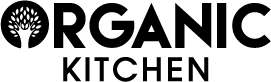 УХОД ЗА 
ТЕЛОМ
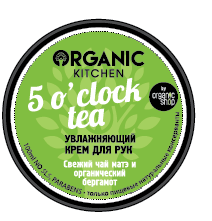 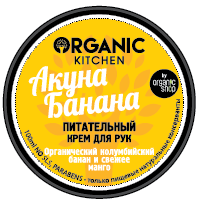 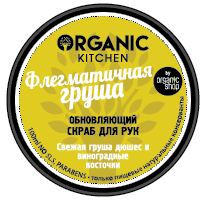 Увлажняющий крем для рук. 5 o’clock tea
 
Увлажняющая чайная церемония для кожи Ваших рук. Обеспечивает ежедневный интенсивный уход, насыщает кожу влагой и питательными веществами. Свежий чай матэ тонизирует и восстанавливает кожу рук, делая ее мягкой и гладкой, насыщает ее антиоксидантами и дарит ощущение свежести. Органический бергамот увлажняет кожу и  снимает раздражение, обладает антибактериальным эффектом. 
Банка 100 мл. – 12 шт./кор.
Обновляющий скраб для рук. Флегматичная груша

Фруктовый скраб подарит естественное обновление нежной коже Ваших рук! Виноградные косточки отлично отшелушивают, делая кожу гладкой и шелковистой. Свежая груша дюшес увлажняет и смягчает кожу, придает ей молодость и ухоженный вид.

Банка 100 мл. – 12 шт./кор.
Питательный крем для рук. Акуна Банана

Великолепное банановое удовольствие для нежной кожи Ваших рук. Питательный крем прекрасно заботится и идеально смягчает кожу рук, делая её удивительно нежной и шелковистой. Органический колумбийский банан питает и защищает кожу рук, делая ее мягкой и бархатистой. Свежее манго увлажняет и насыщает кожу витаминами, предотвращая ее пересыхание и обветривание. Банка 100 мл. – 12 шт./кор.
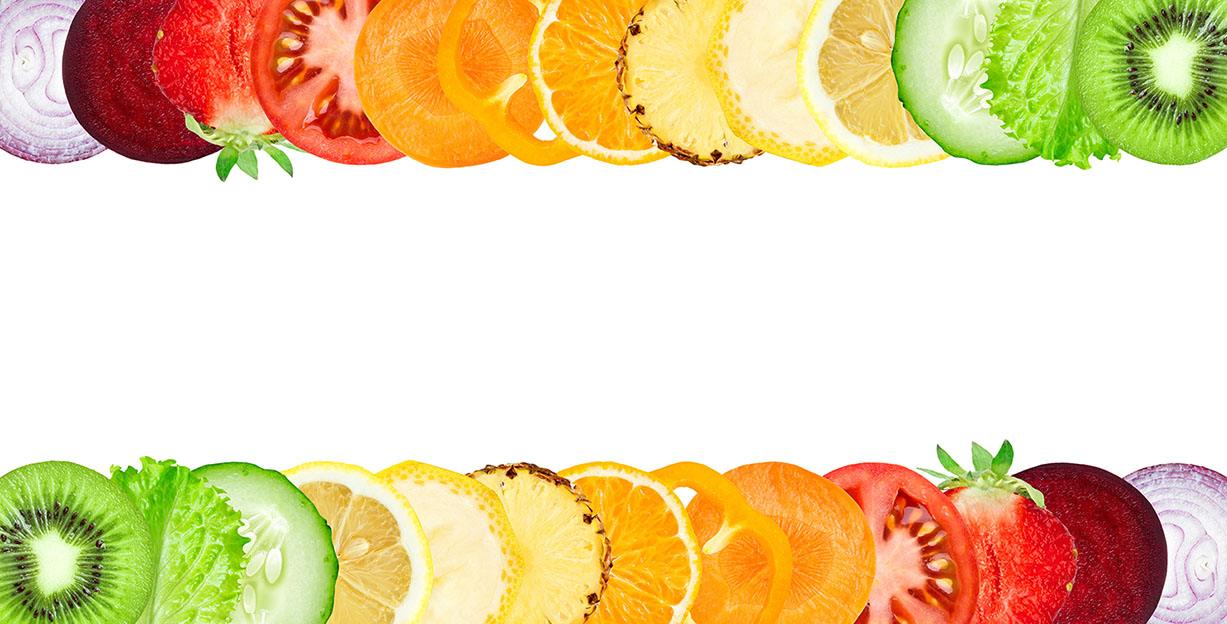 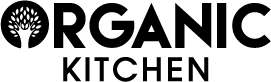 УХОД ЗА 
ТЕЛОМ
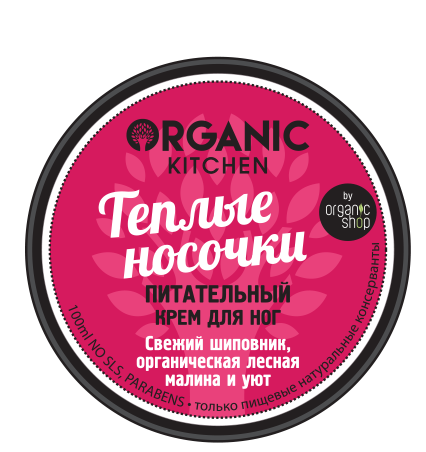 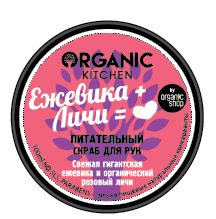 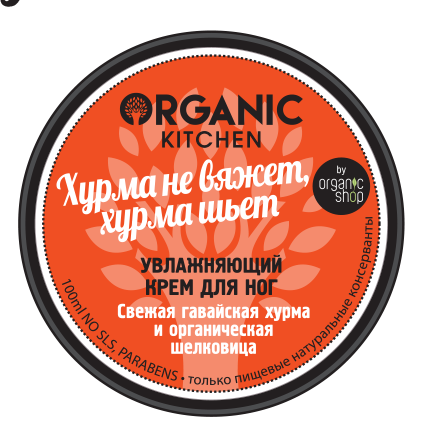 Питательный крем для ног. Теплые носочки 

Теплые носочки согреют Ваши ножки, подарят коже особое питание и уют. Крем для ног улучшает кровообращение, смягчает пяточки и восстанавливает эластичность кожи. Свежий шиповник обладает эффективным регенерирующим действием, и предотвращает появление мозолей. Органическая лесная малина увлажняет и успокаивает кожу, придавая нежный аромат.
Банка 100 мл. – 12 шт./кор.
Увлажняющий крем для ног. Хурма не вяжет, хурма шьет 

Хурма - рыжая красавица и кудесница, нежно заботится и ухаживает за Вашей кожей. Этот волшебный крем для ног на основе уникального компонента - свежей гавайской хурмы, подарит Вашим ножкам неповторимое ощущение гладкости и увлажненности. Он обладает выраженным смягчающим действием, а входящая в его состав органическая шелковица насыщает кожу необходимыми питательными веществами, дарит ощущение нежности и комфорта. 
Банка 100 мл. – 12 шт./кор.
Питательный скраб для рук. Ежевика + Личи = ♥ 

Ваши ручки по достоинству оценят сочное ягодное угощение. Натуральные компоненты скраба нежно отшелушивают и обновляют кожу. Свежая гигантская ежевика ускоряет процессы регенерации клеток кожи, глубоко питает ее и восстанавливает. Органический розовый личи смягчает и увлажняет кожу, делая ее гладкой и шелковистой.

Банка 100 мл. – 12 шт./кор.
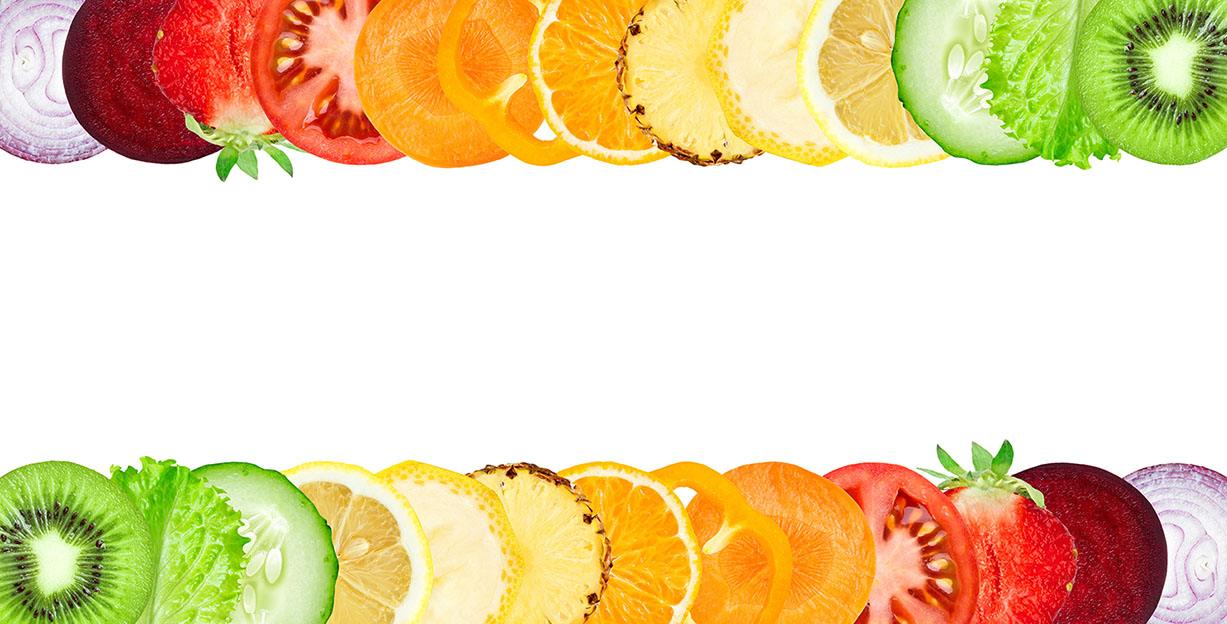 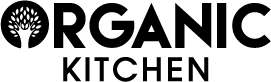 УХОД ЗА 
ТЕЛОМ
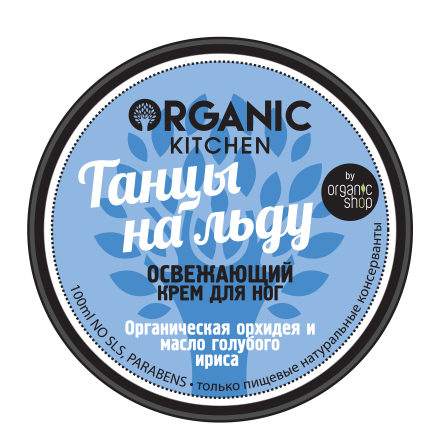 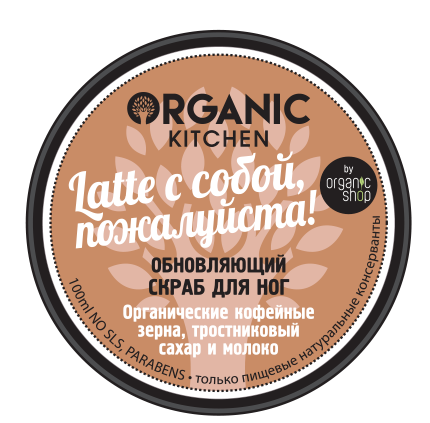 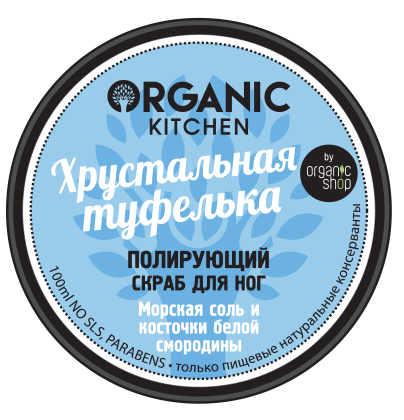 Полирующий скраб для ног. Хрустальная туфелька
 
Самая волшебная и очаровательная сказка для тех, кто мечтает стать принцессой.  Ваши ножки достойны хрустальной туфельки! Нежный скраб деликатно очищает, щедро питает и обновляет кожу стоп. Органический сахар и косточки белой смородины мягко полируют и отшелушивают, избавляя кожу от сухости, дарят ей неповторимою гладкость и мягкость.

Банка 100 мл. – 12 шт./кор.
Обновляющий скраб для ног. Latte с собой, пожалуйста 
Побалуйте свои ножки легким, бодрящим латте! Ароматный кофейный скраб смягчает и питает кожу ног, придает пяточкам и ступням нежность и гладкость. Органические кофейные зерна и тростниковый сахар бережно очищают и обновляют кожу, улучшают регенерацию и повышают эластичность кожи. Молоко питает и увлажняет кожу, насыщает ее полезными микроэлементами и витаминами.
Банка 100 мл. – 12 шт./кор.
Освежающий крем для ног. Танцы на льду

Освежающий крем для ног мгновенно снимает усталость и дарит чувство ледяной прохлады. Органическая орхидея поможет снять неприятные ощущения тяжести, укрепляет сосуды и заботится о красоте ног. Масло голубого ириса питает, придает коже ног гладкость и мягкость, дарит свежий и приятный аромат. Результат превзойдет все ожидания, и даже после тяжелого рабочего дня Вы сможете с легкостью танцевать на льду! 
Банка 100 мл. – 12 шт./кор.
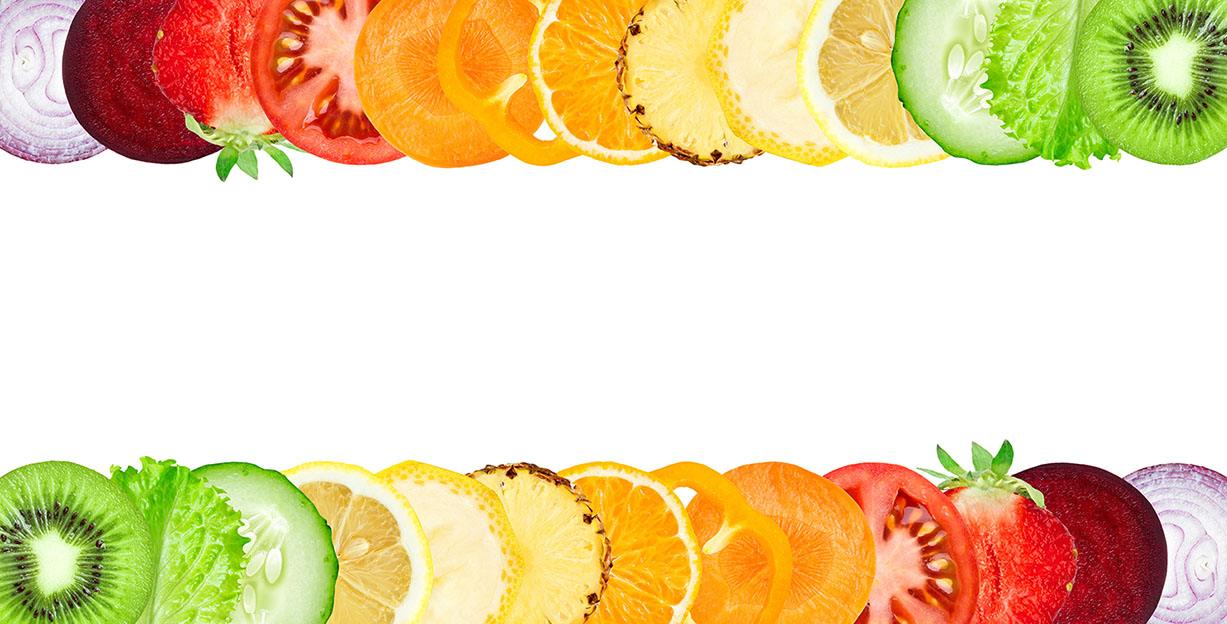 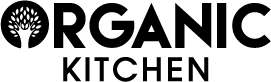 УХОД ЗА 
ТЕЛОМ
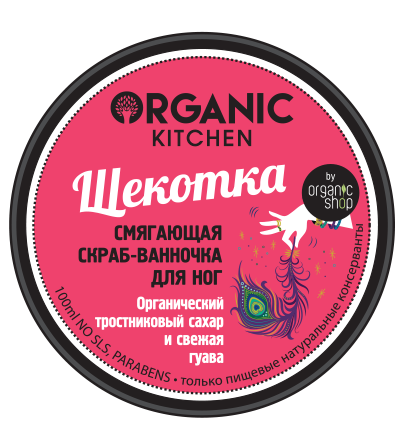 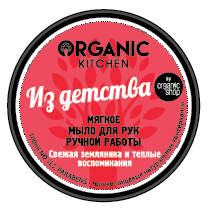 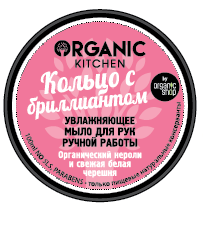 Мягкое мыло для рук ручной работы. Из детства 

Мягкое мыло деликатно очищает и бережно ухаживает за нежной кожей рук. Свежая земляника питает и увлажняет кожу рук, а ее спелый сочный аромат перенесет Вас в мир самых теплых воспоминаний о беззаботном и безмятежном детстве, подарит улыбку и хорошее настроение.

Банка 100 мл. – 12 шт./кор.
Увлажняющее мыло для рук ручной работы. Кольцо с бриллиантом 

Подарите Вашим рукам роскошный уход и деликатное очищение. Входящий в состав мыла органический нероли смягчает и питает кожу, оставляя легкий шлейф изысканного цветочного аромата. Свежая белая черешня увлажняет и насыщает витаминами, придает мягкость и бархатистость. Ваши красивые и ухоженные руки достойны любого кольца с бриллиантом.
Банка 100 мл. – 12 шт./кор.
Смягчающий скраб для ног. Щекотка 

Задорный и «щекотливый» скраб подарит Вашим ножкам приятное чувство обновления, легкости и комфорта, поможет снять усталость, поднимет настроение. Органический тростниковый сахар оказывает отшелушивающее и увлажняющее действие, делая кожу ног гладкой и нежной. Свежая гуава питает и восстанавливает сухую кожу стоп, делает Ваши пяточки удивительно мягкими и бархатистыми.
Банка 100 мл. – 12 шт./кор.
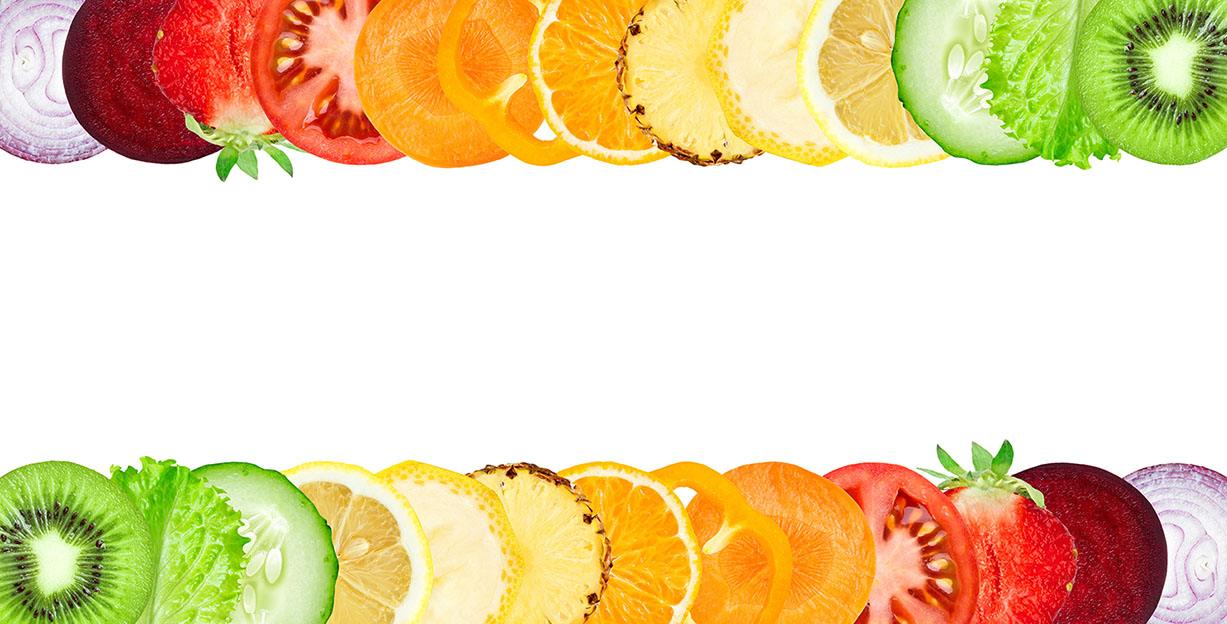 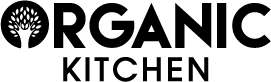 УХОД ЗА 
ТЕЛОМ
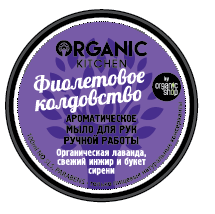 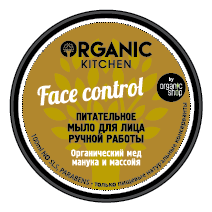 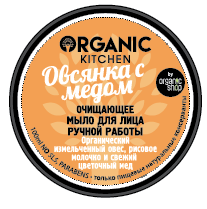 Питательное мыло для лица ручной работы. Face control
Двери всех модных клубов открыты для Вас! Пройти Face control – легко, стань королевой ночного города. Питательное мыло для лица – идеальный вариант для ежедневного умывания. Деликатно очищает и эффективно борется с несовершенствами кожи, оздоравливает, дарит нежность и естественное сияние. Органический мед манука питает и увлажняет кожу, массойя снимает раздражения и успокаивает чувствительную кожу, придает ей гладкость и эластичность. 
Банка 100 мл. – 12 шт./кор.
Очищающее мыло для лица ручной работы. Овсянка с медом
Здоровый завтрак для Вашей кожи. Нежное мыло глубоко очищает каждую клеточку кожи и улучшает дыхание, дарит неповторимый комфорт и сияние. Органический измельченный овес деликатно отшелушивает кожу, активизирует обменные процессы. Рисовое молочко увлажняет и успокаивает кожу, свежий цветочный мед интенсивно питает и восстанавливает, придает коже удивительную мягкость.
Банка 100 мл. – 12 шт./кор.
Ароматическое мыло для рук ручной работы. Фиолетовое колдовство

Магический аромат этого мыла закружит Вас в вихре нежных чувств, подарит блаженство и умиротворение. Органическая лаванда успокаивает и смягчает кожу, обладает антибактериальным эффектом. Свежий инжир  питает и увлажняет кожу, сохраняя молодость рук. Букет сирени дарит нежность и обольстительный аромат, Ваши ручки будут довольны.
Банка 100 мл. – 12 шт./кор.
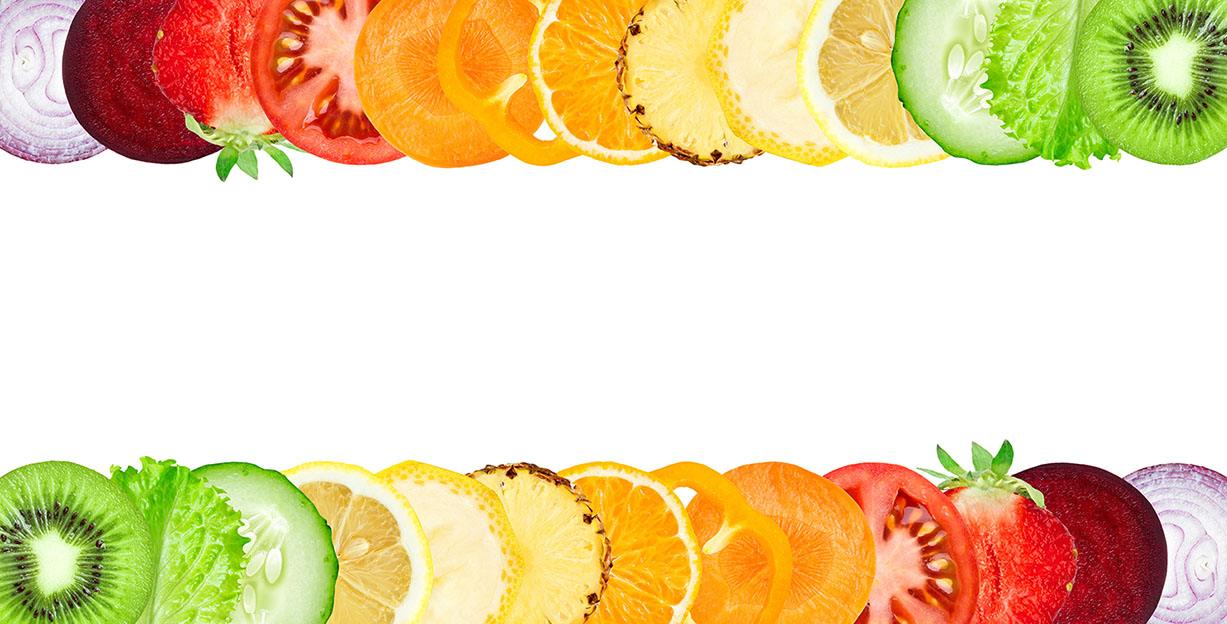 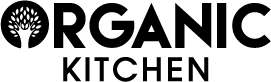 УХОД ЗА 
ТЕЛОМ
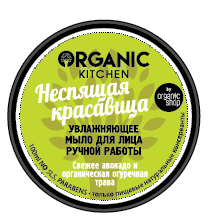 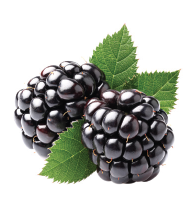 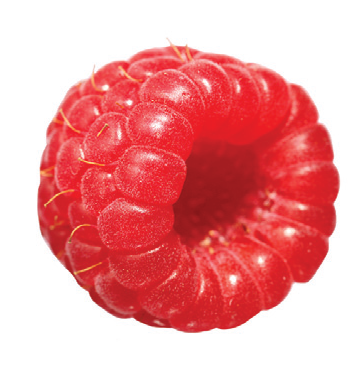 Увлажняющее мыло для лица ручной работы. Неспящая красавица 

Нежное увлажняющее мыло для лица подарит тебе сказочное пробуждение и деликатное очищение. Свежее авокадо глубоко питает и увлажняет кожу, делая ее мягкой и бархатистой. Органическая огуречная трава мгновенно освежает, тонизирует и придает коже здоровый, сияющий вид. 

Банка 100 мл. – 12 шт./кор.